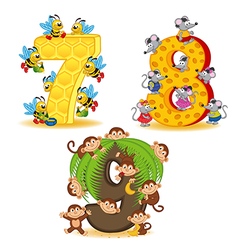 Математика
2 клас
Таблиці множення на 6 – 9  
Урок 119
Ділення на 9. Розв’язування задач на знаходження остачі. 
Робота з діаграмою.
Налаштування на урок
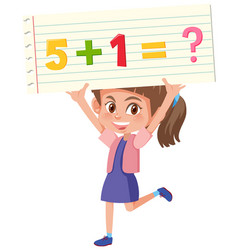 Вас вітає Математика!
Ігри, приклади, задачі – все для вас!
Побажаю вам кмітливості, За роботу, в добрий час!
Налаштування на урок
Обери свій олівець очікувань від уроку
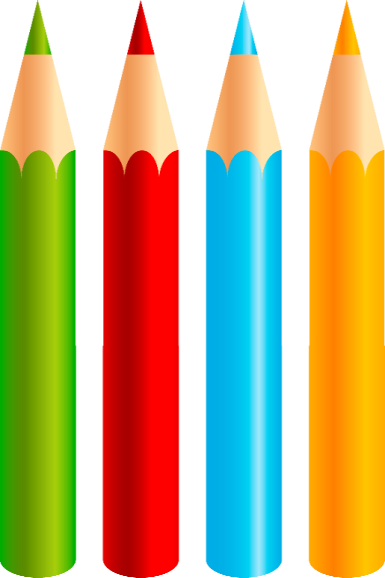 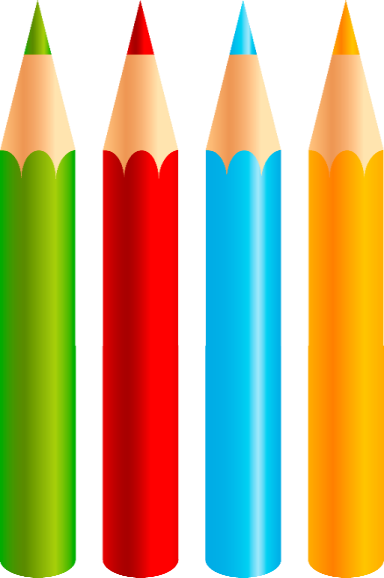 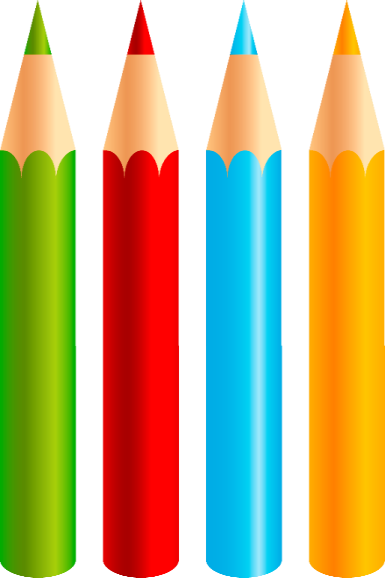 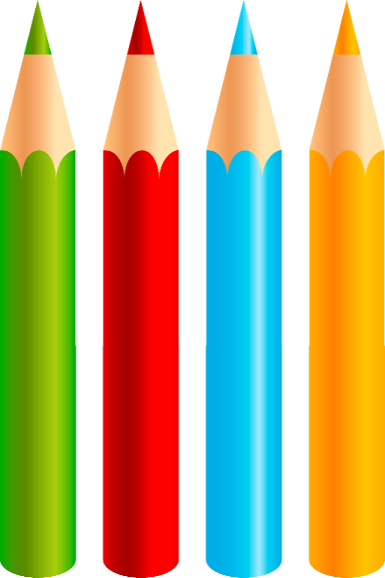 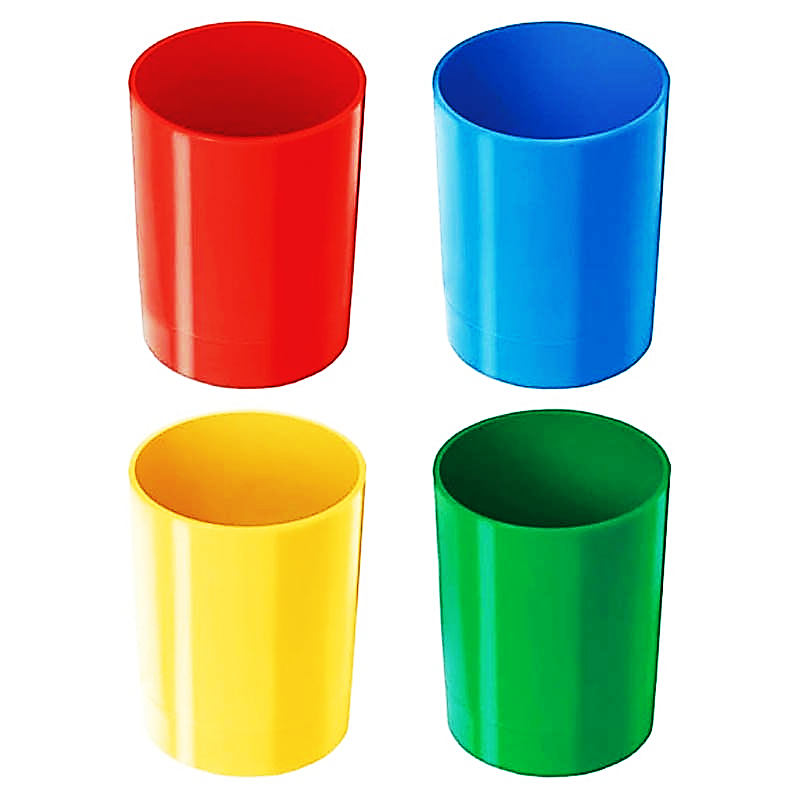 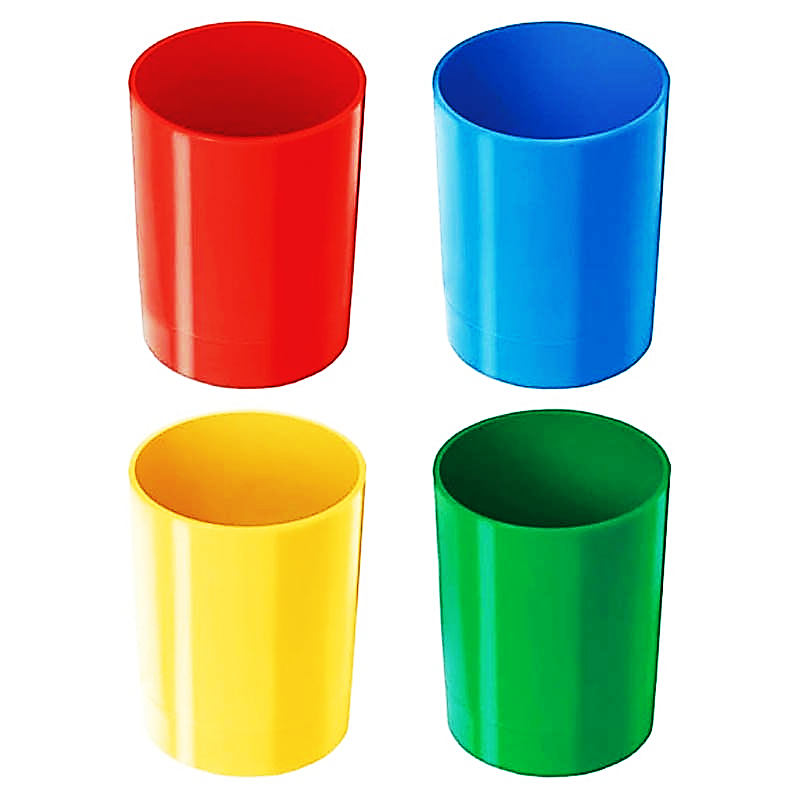 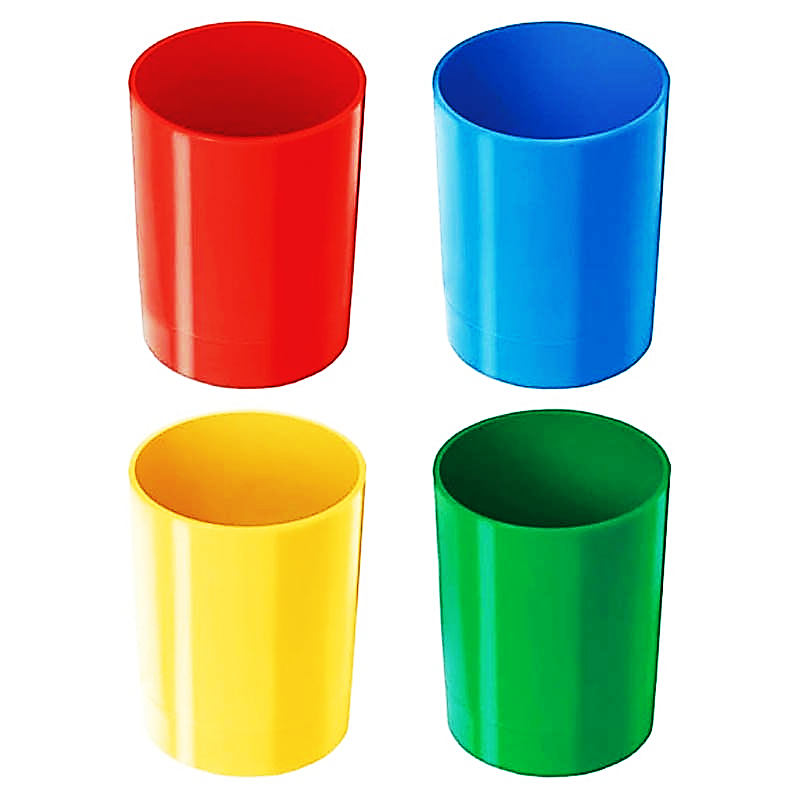 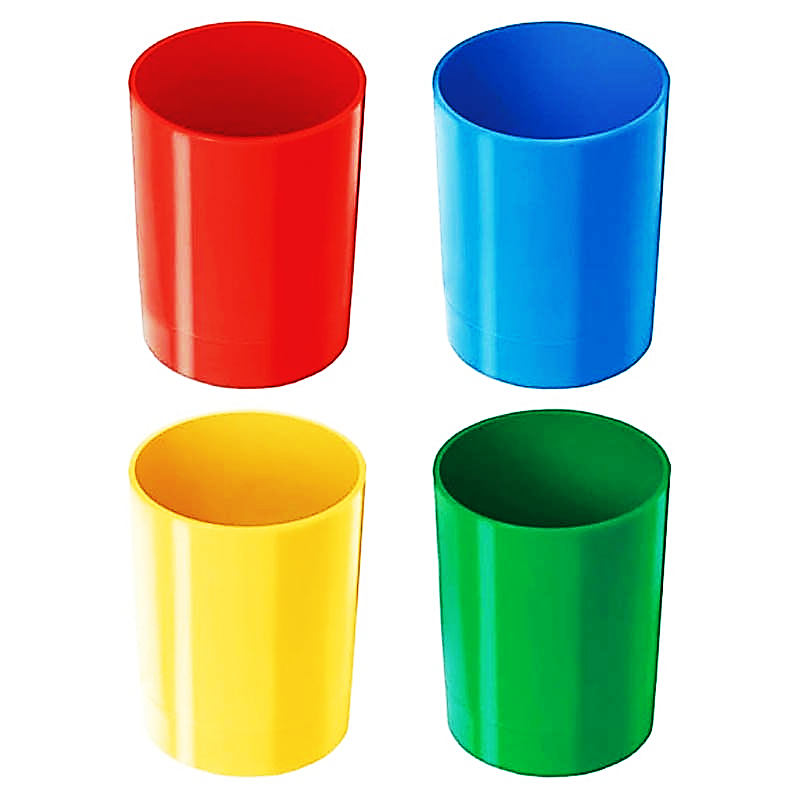 Буде важко!
Буде все просто!
Буде успішно!
Буде цікаво!
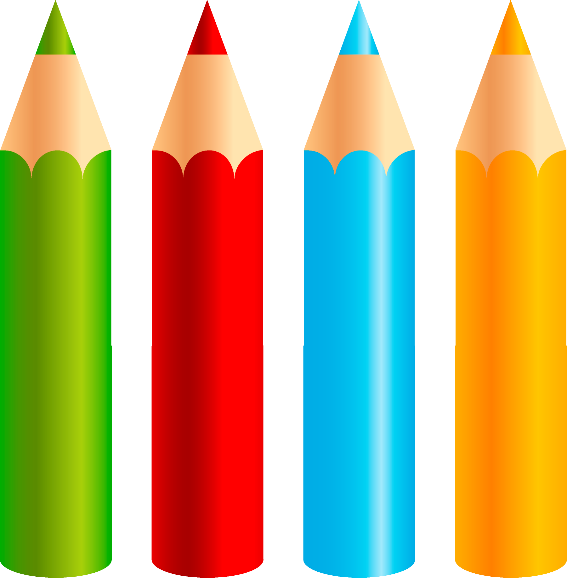 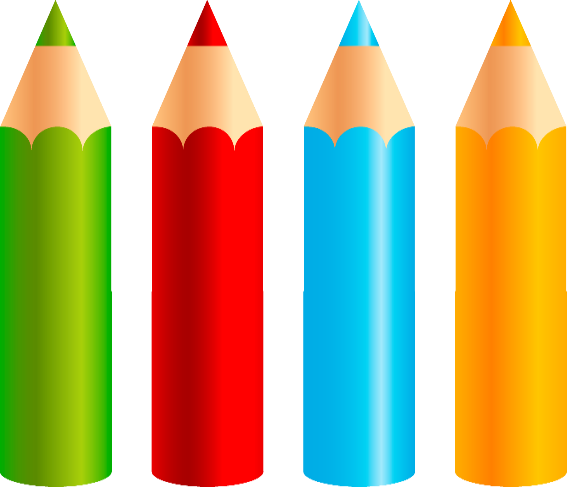 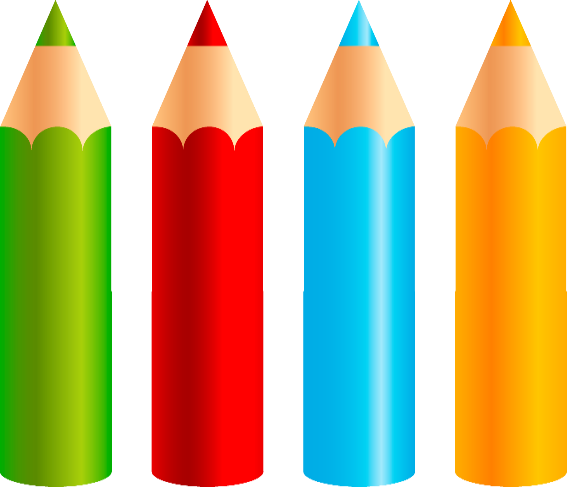 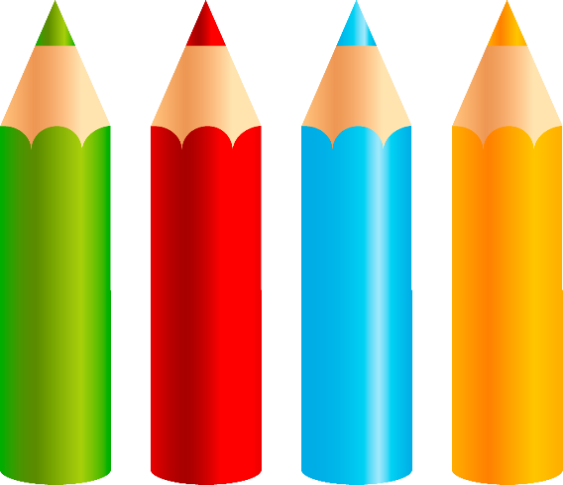 План уроку
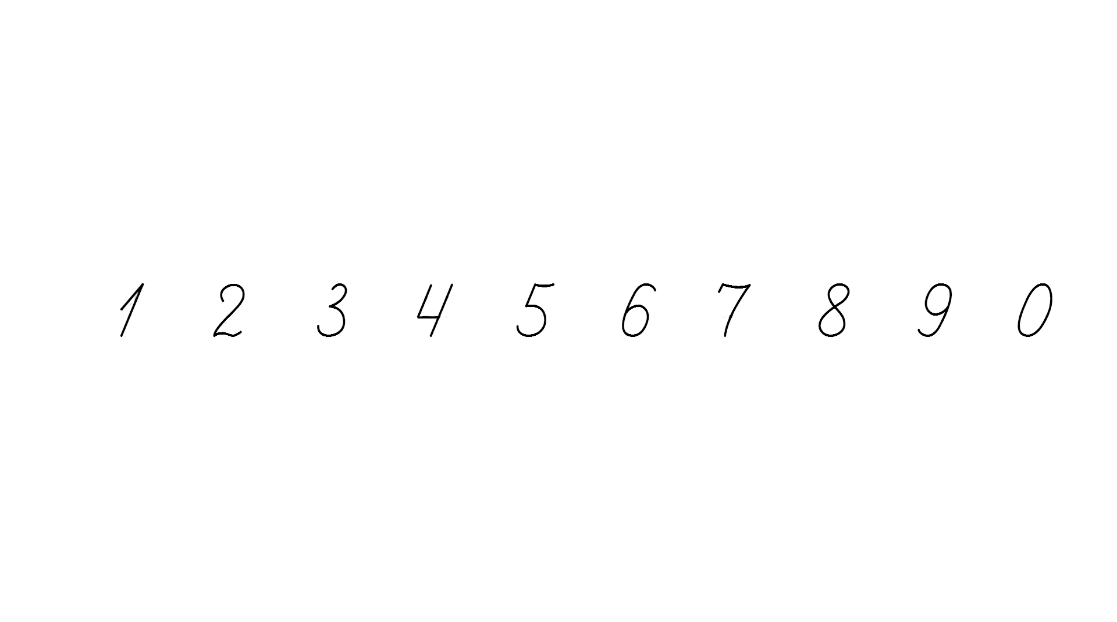 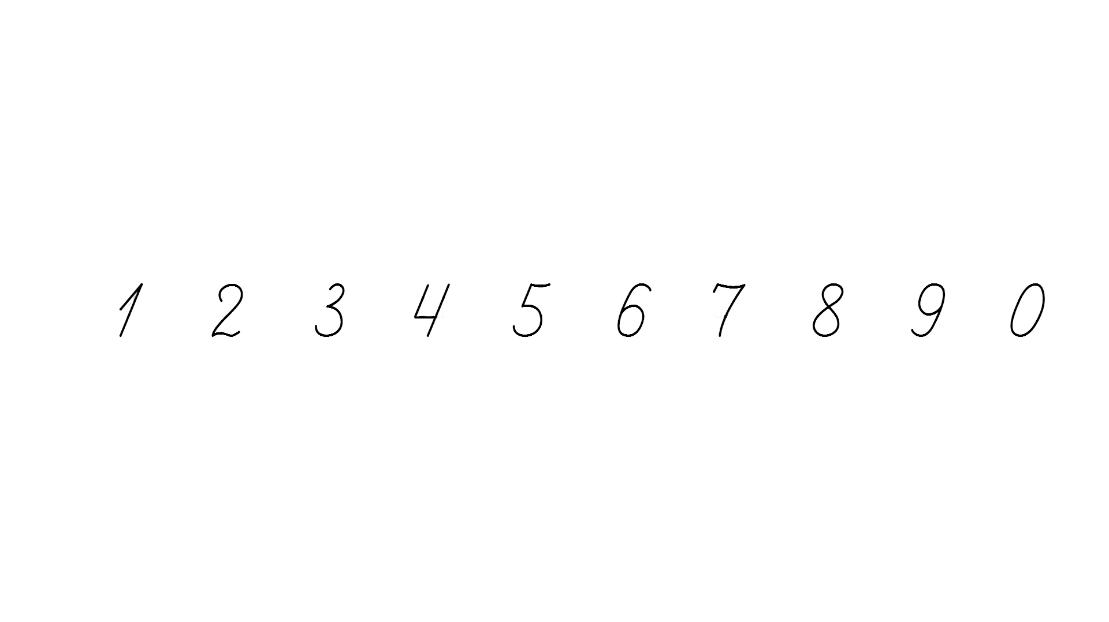 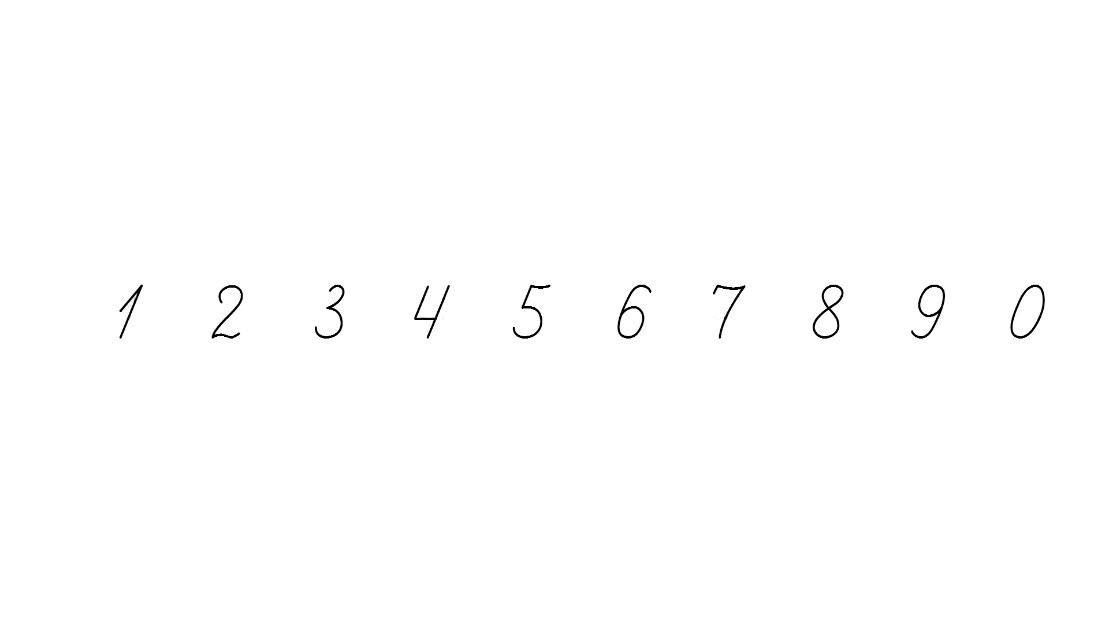 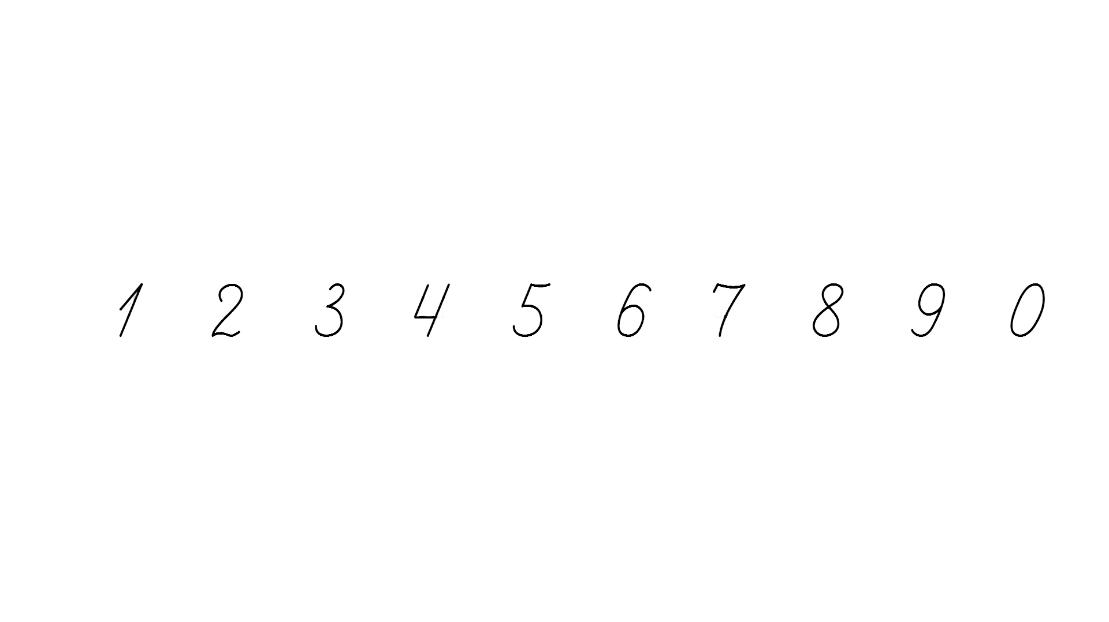 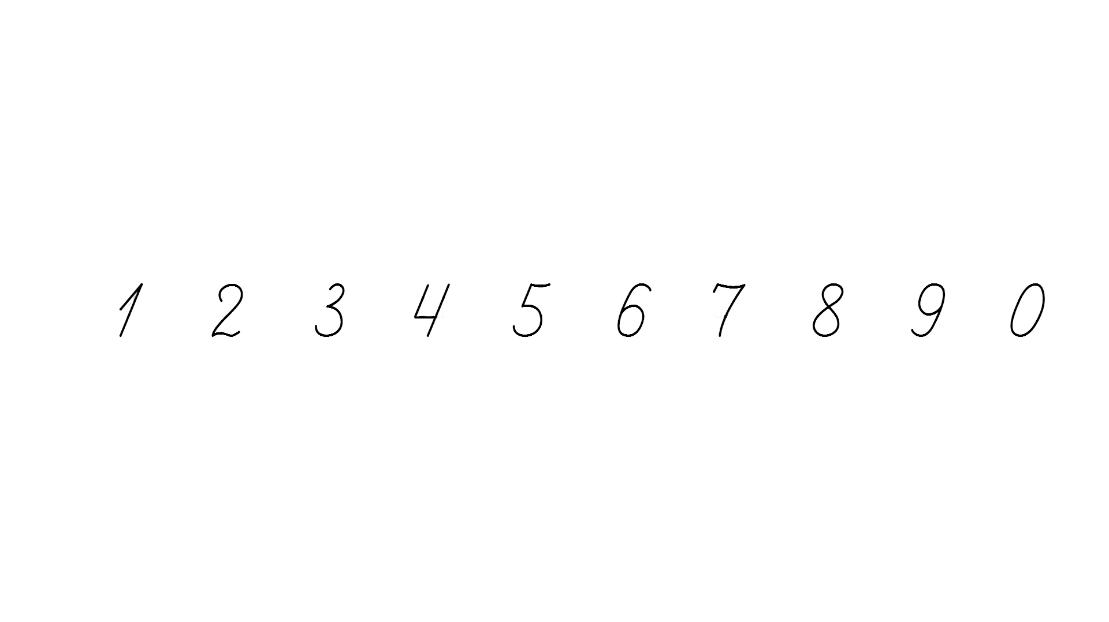 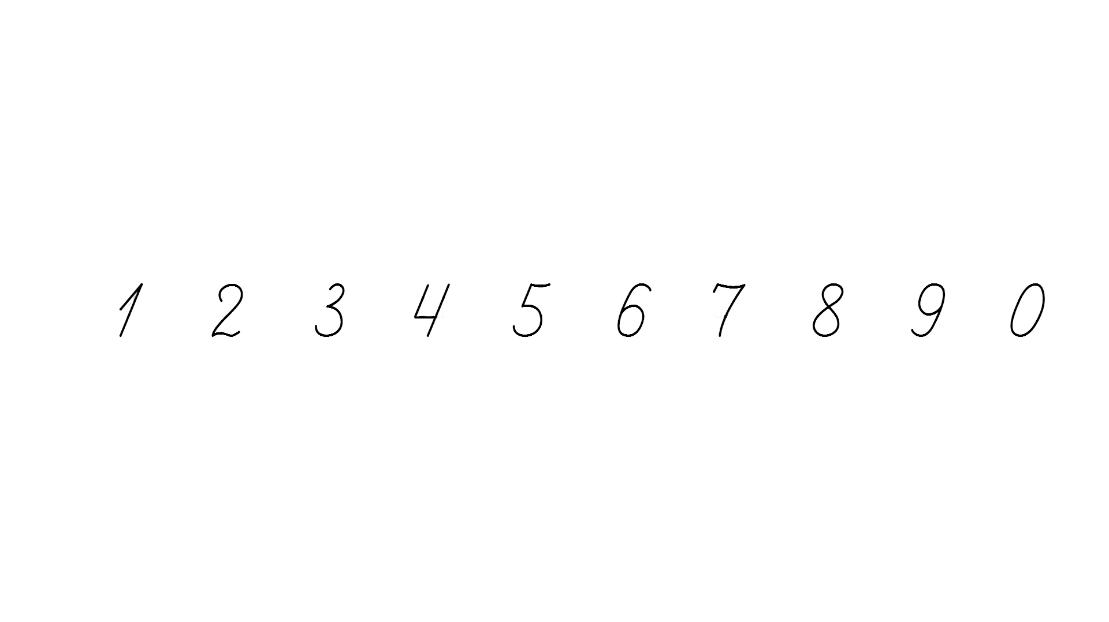 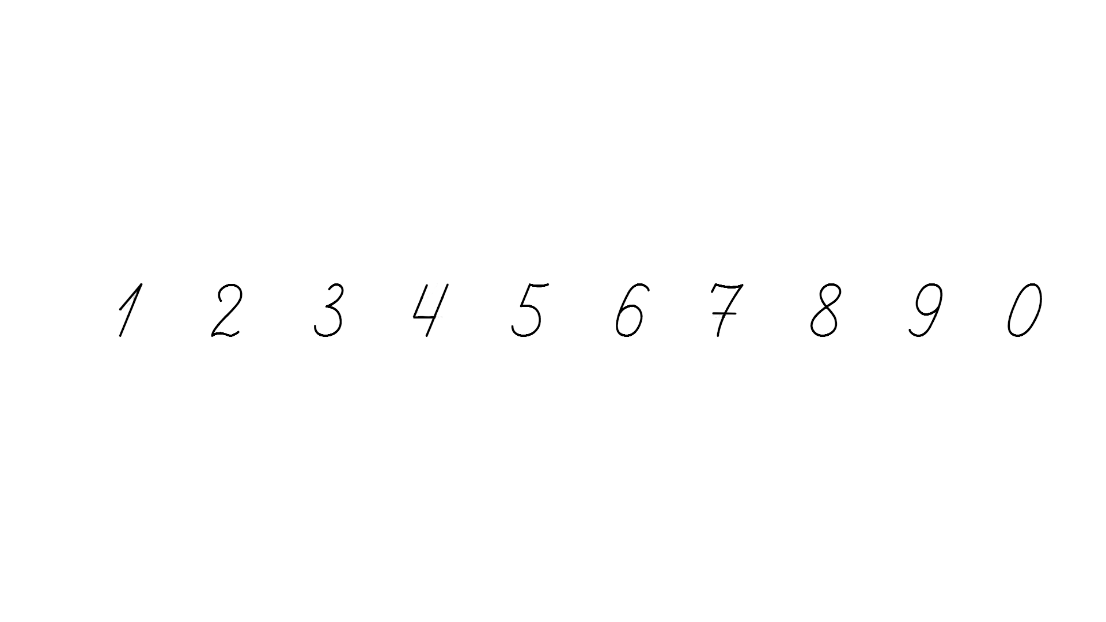 Повторення таблиці множення на 9
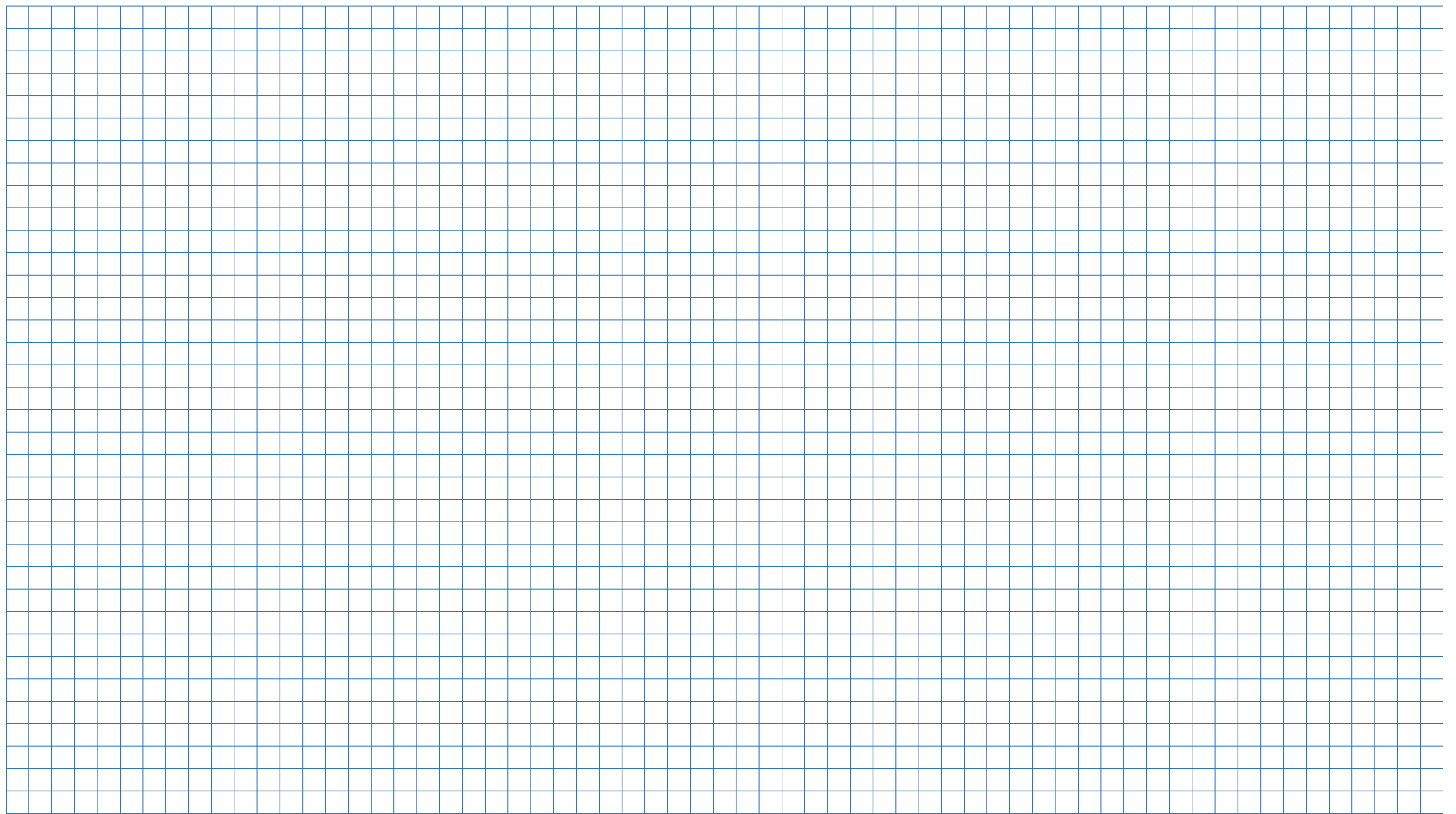 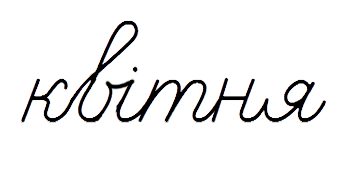 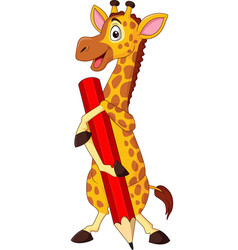 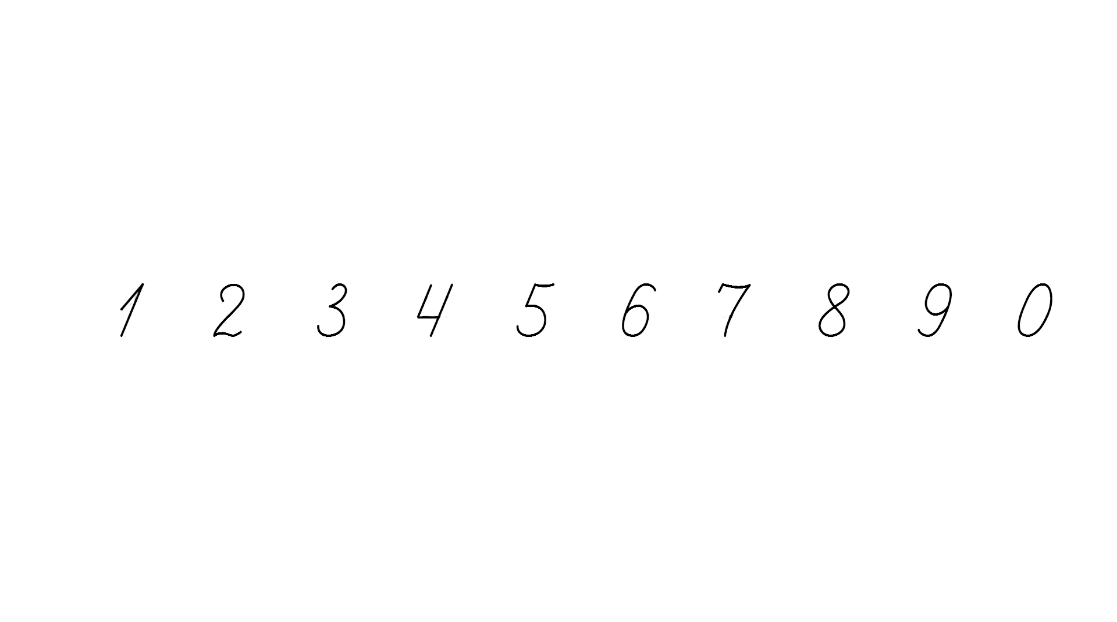 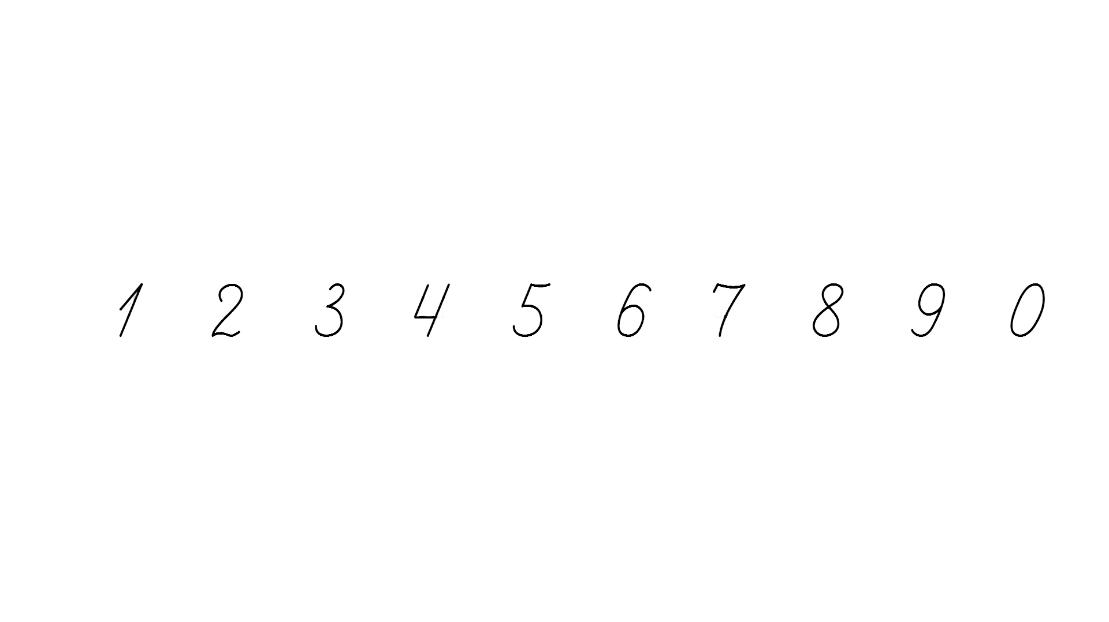 Знайди закономірність і виправи помилки
36
72
9   18   27   35   45   54   63   75   81   90
54
6
9
__ ∙ __ = __
Обчисли добуток і склади рівності з цими числами
9
6
54
__ ∙ __ = __
6
9
__ : __ = __
54
9
54
6
__ : __ = __
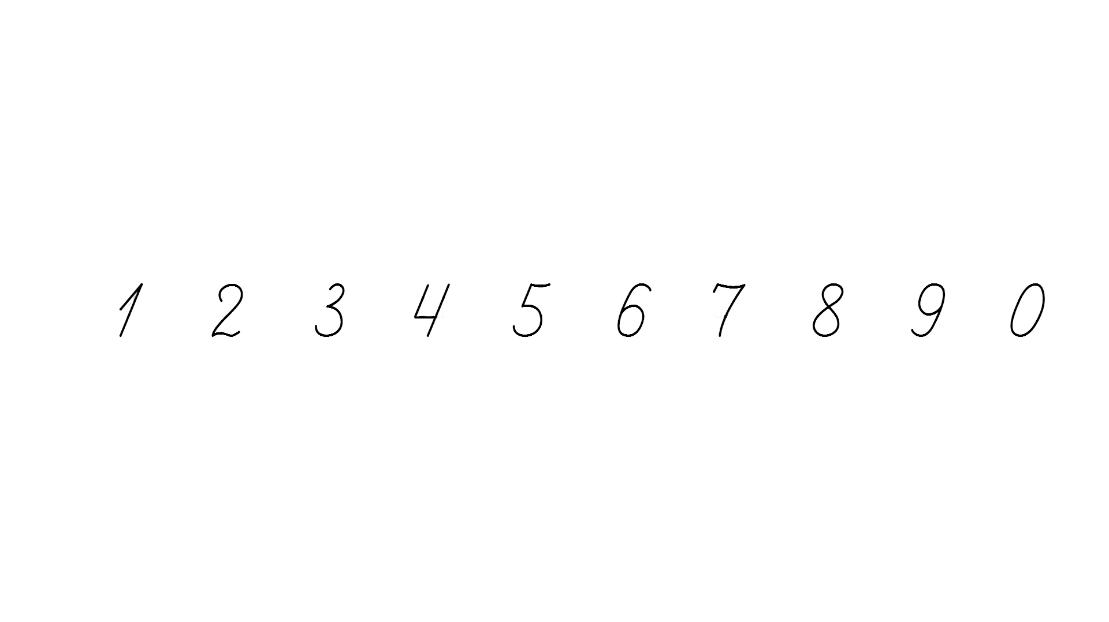 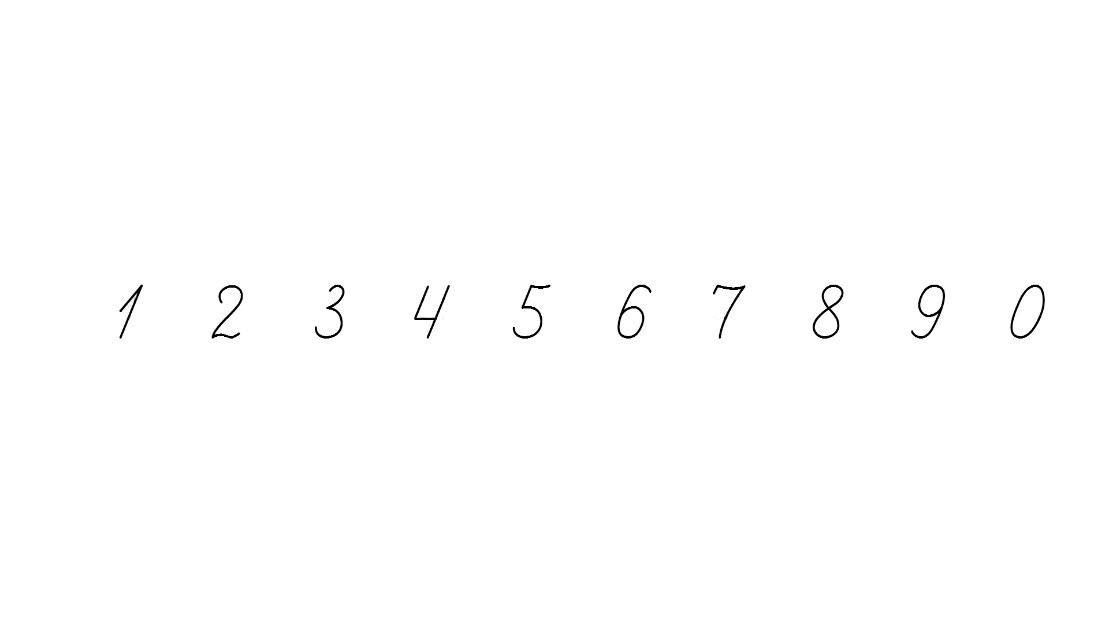 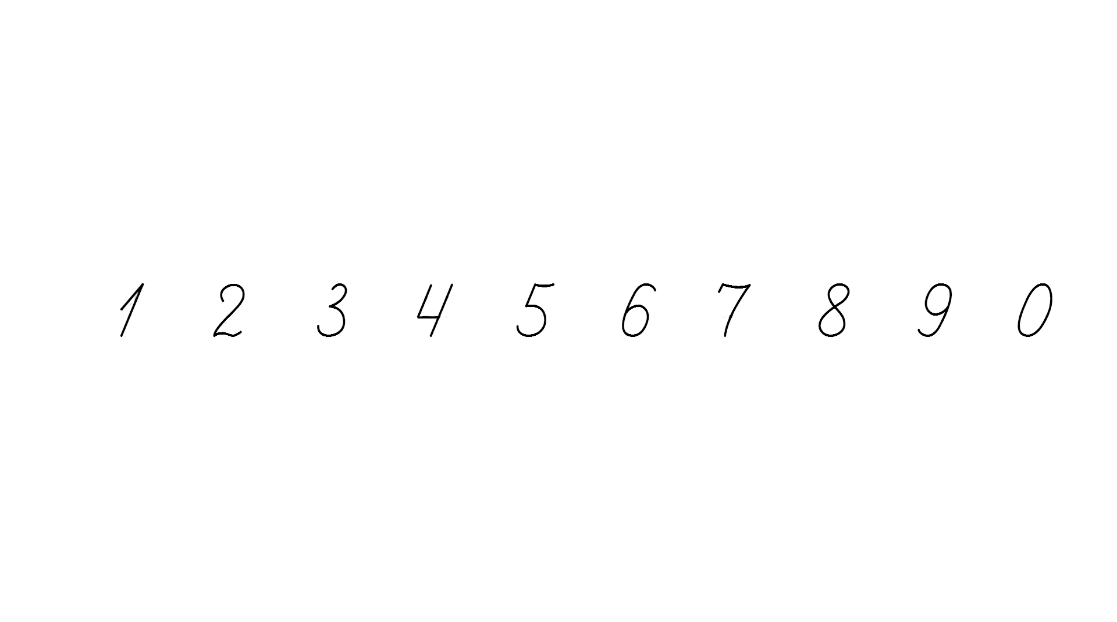 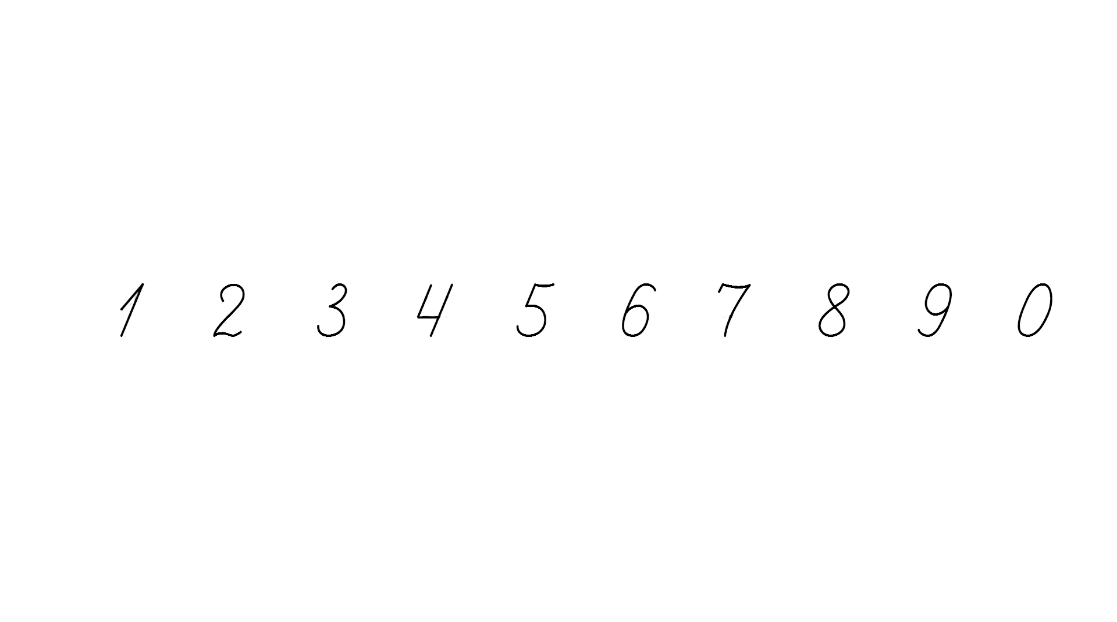 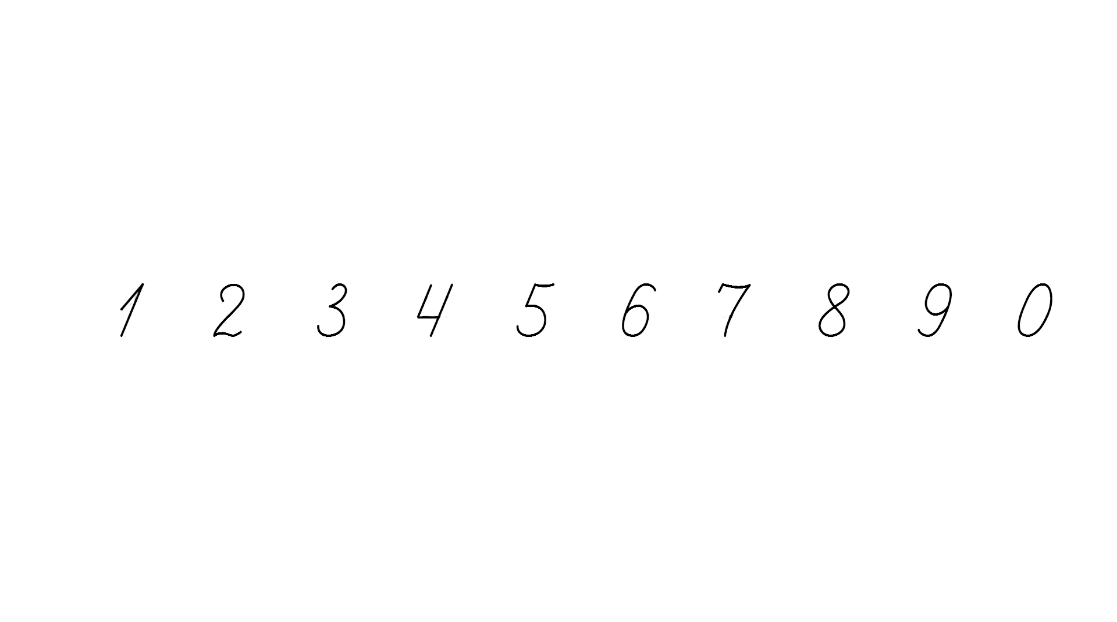 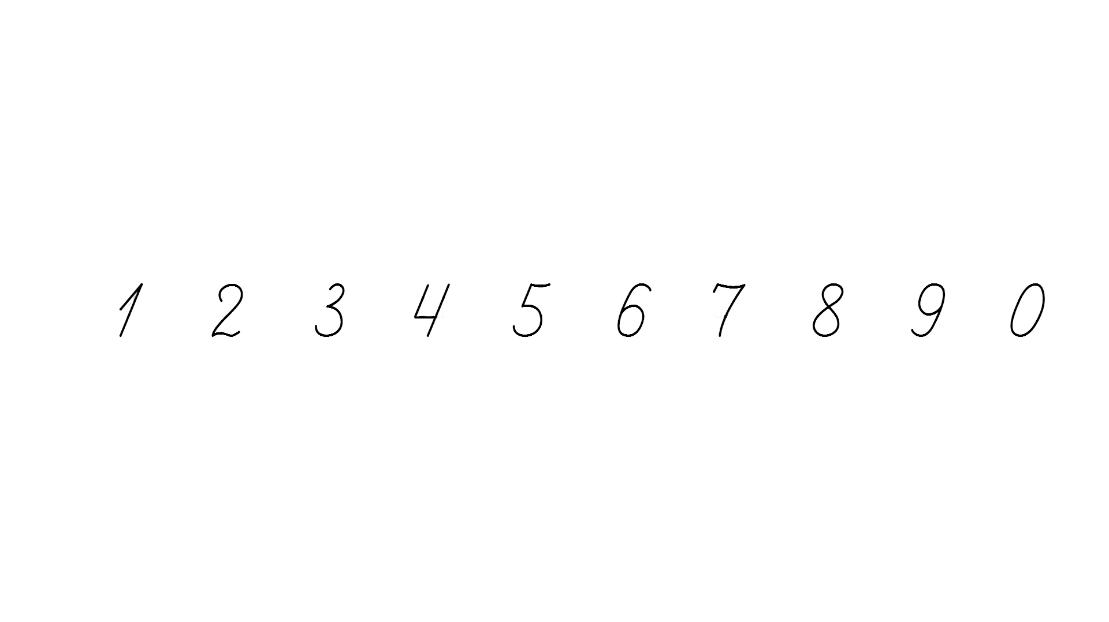 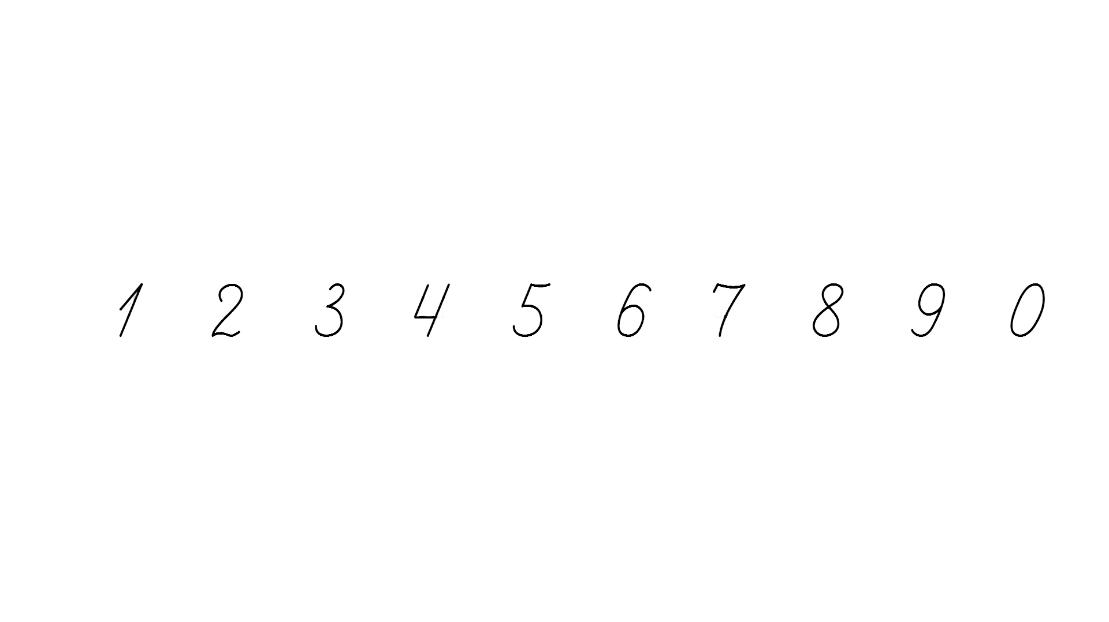 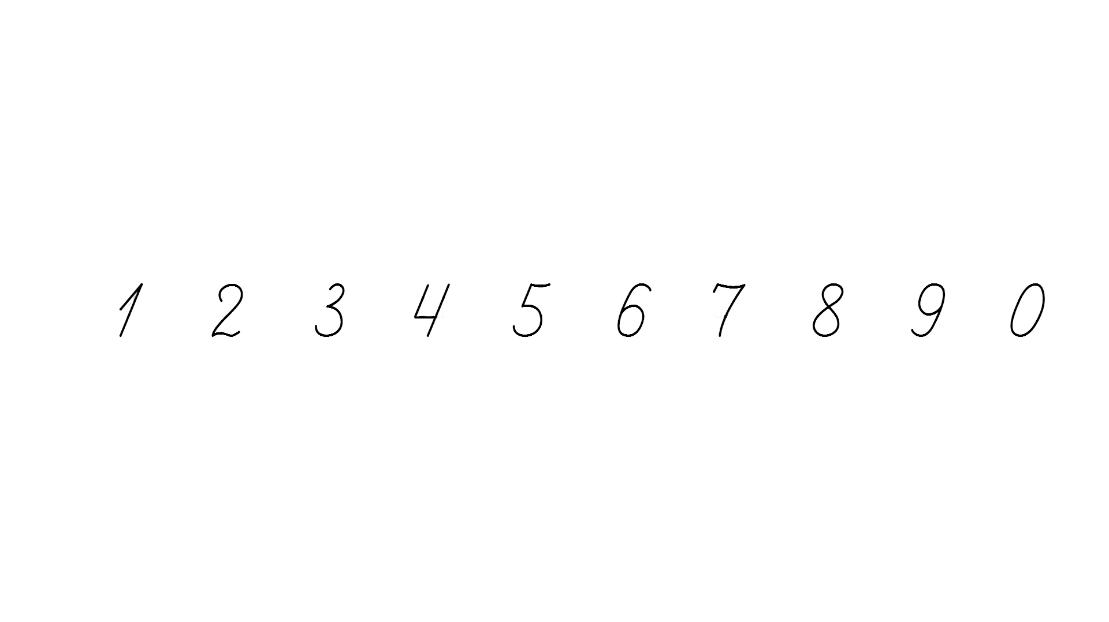 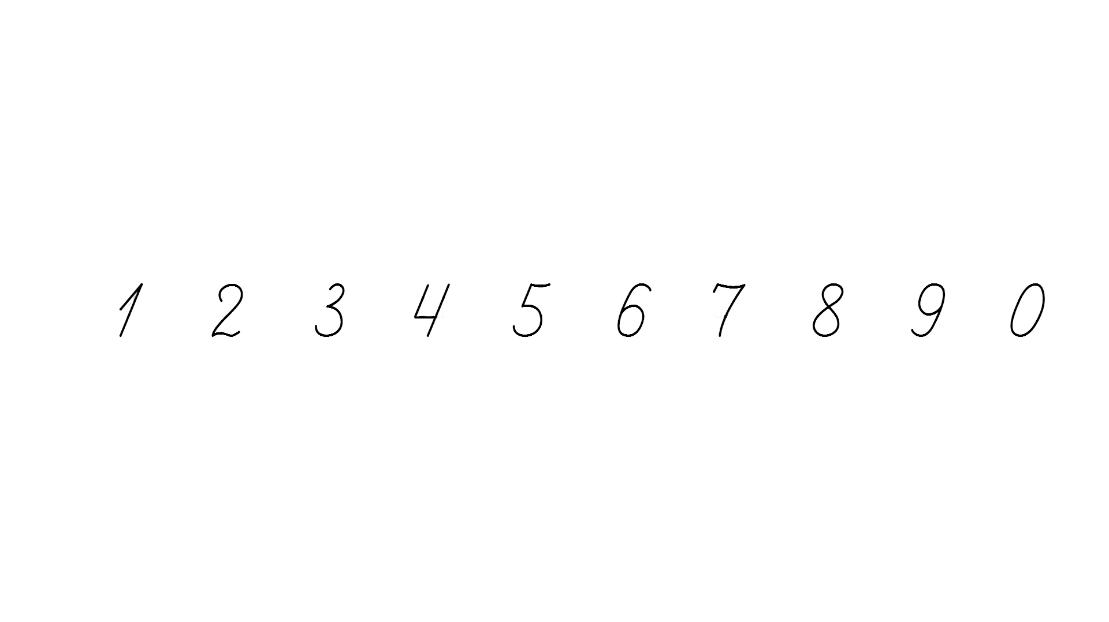 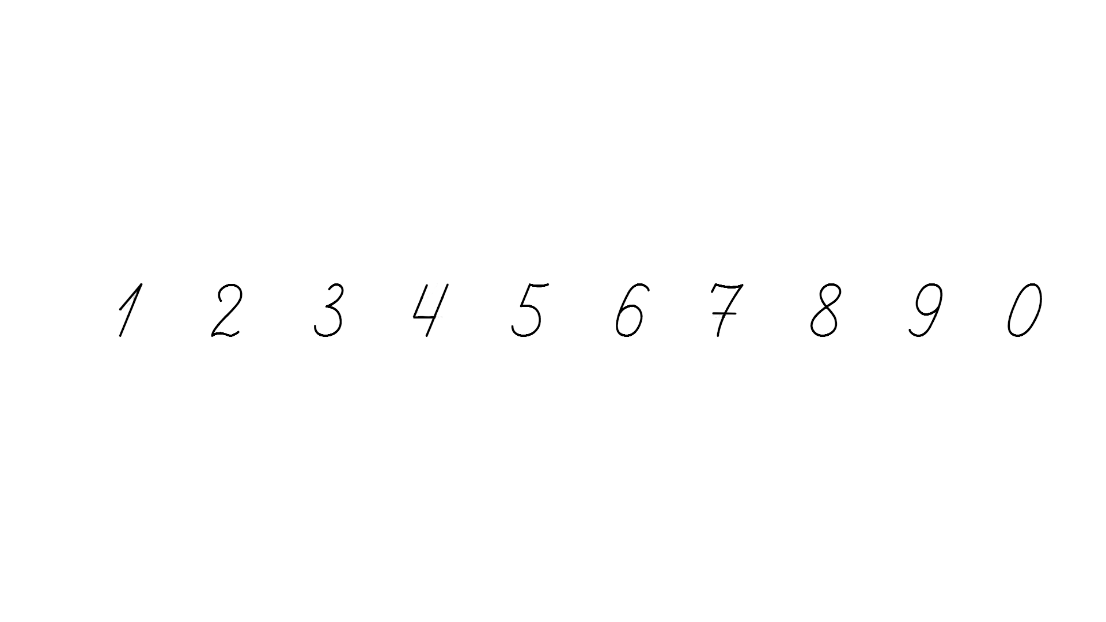 Спрости вирази й обчисли їх значення
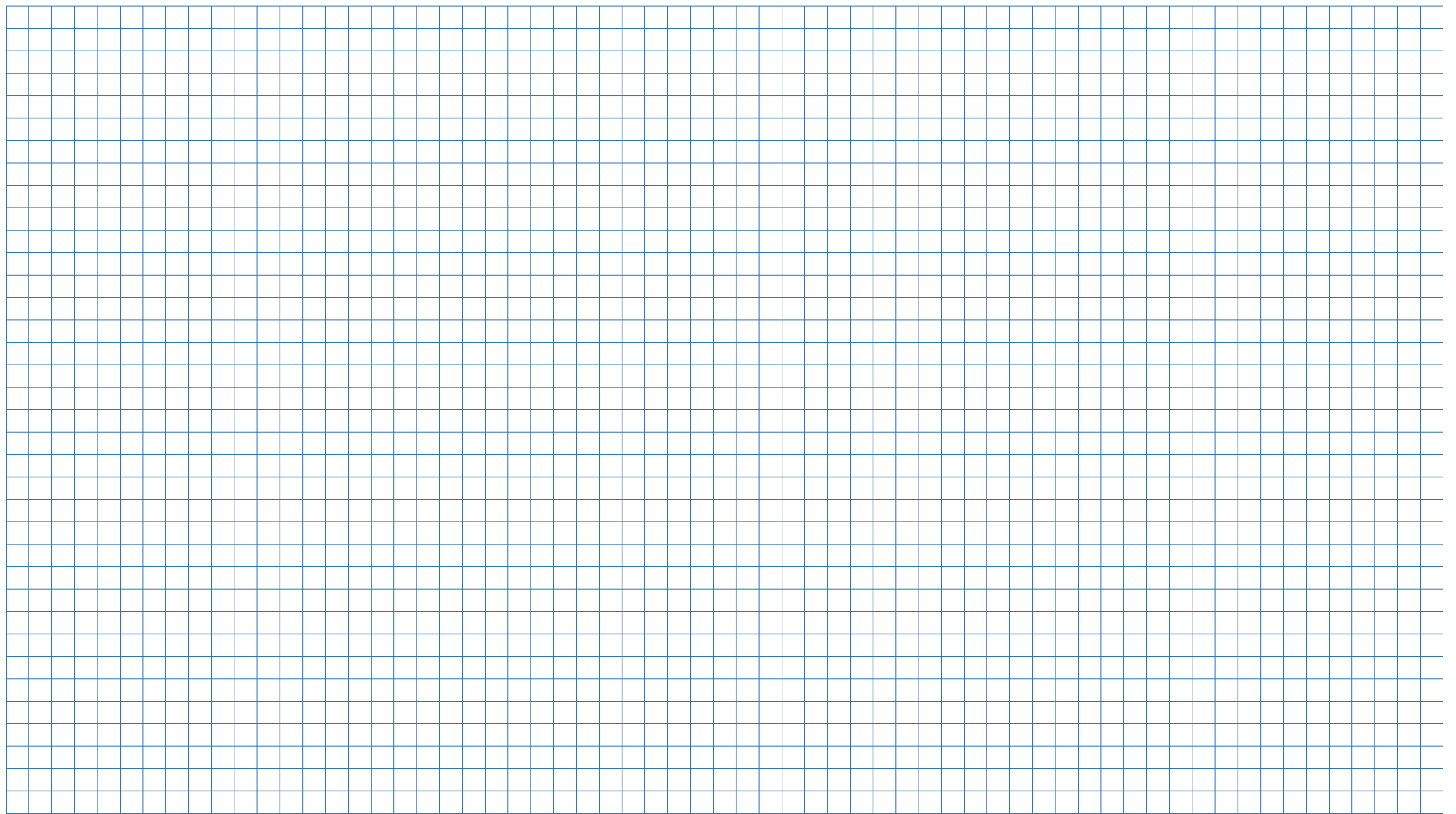 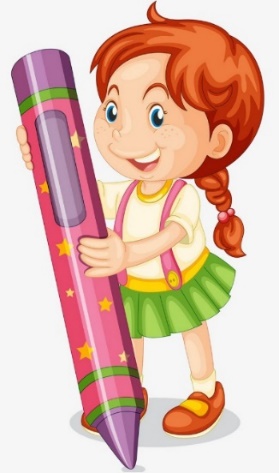 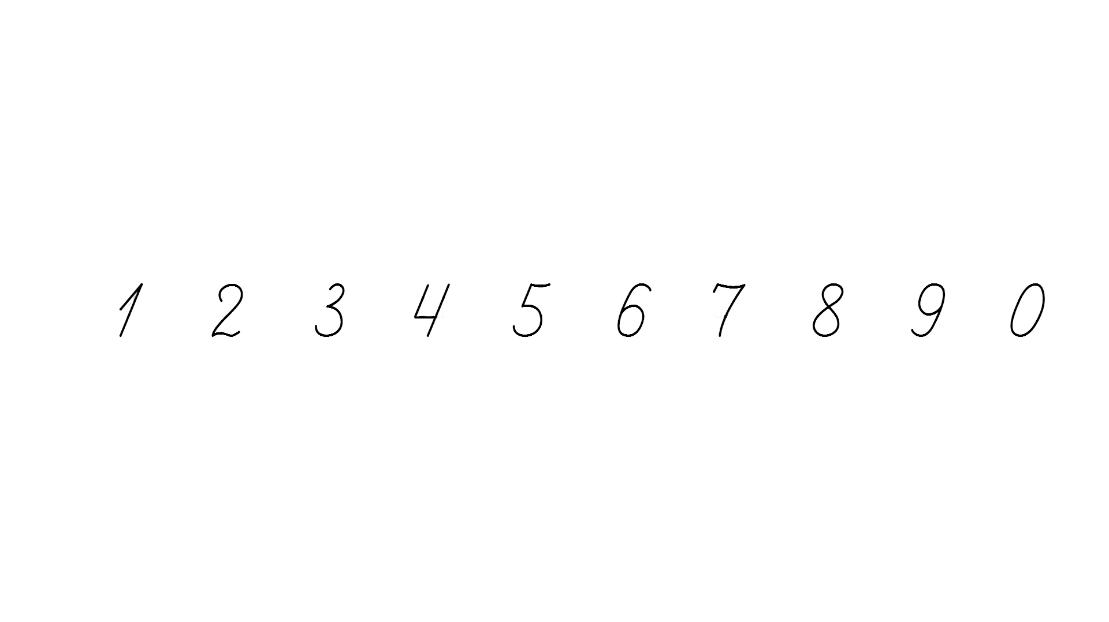 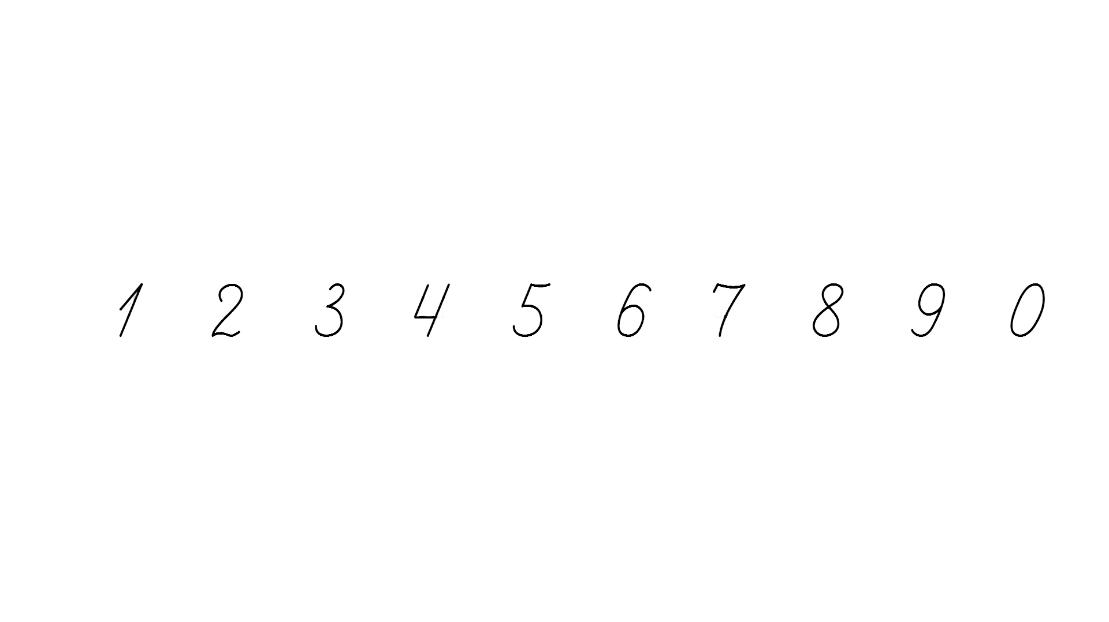 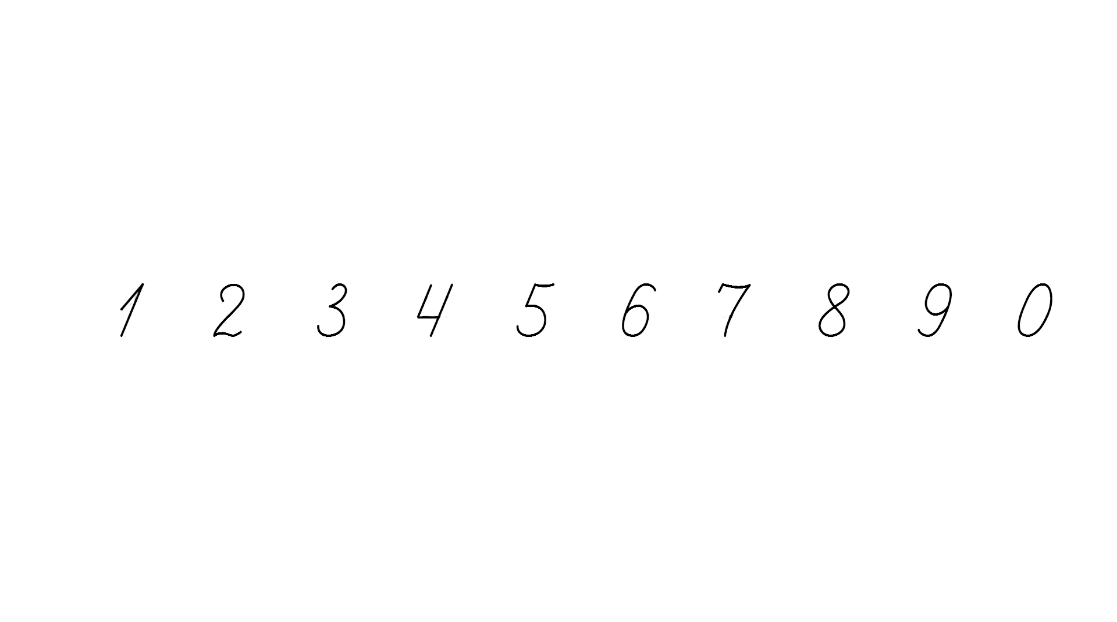 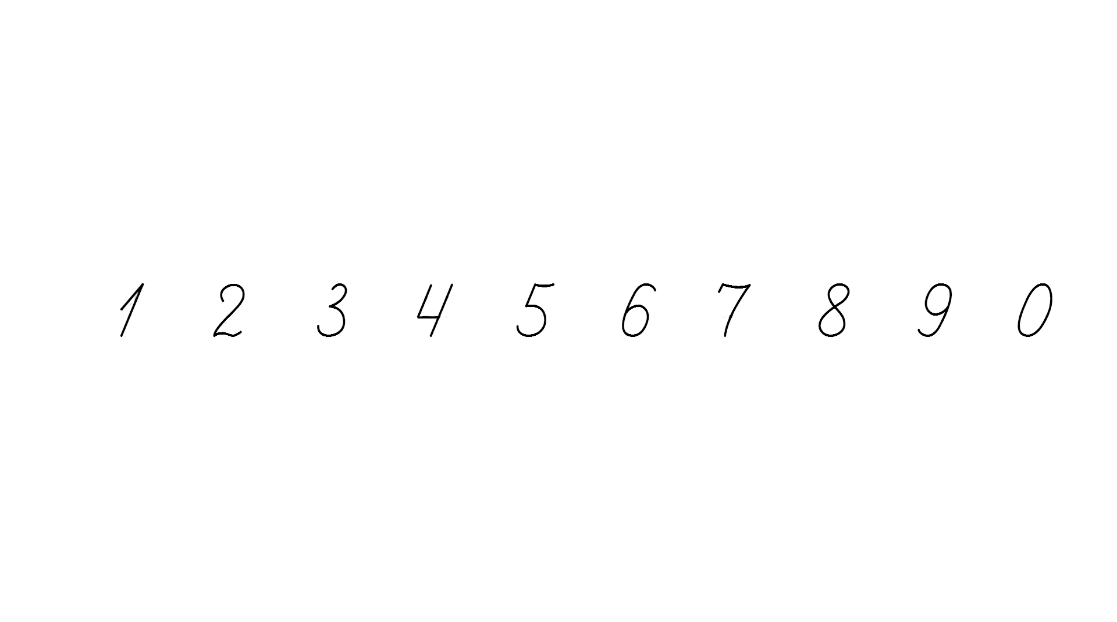 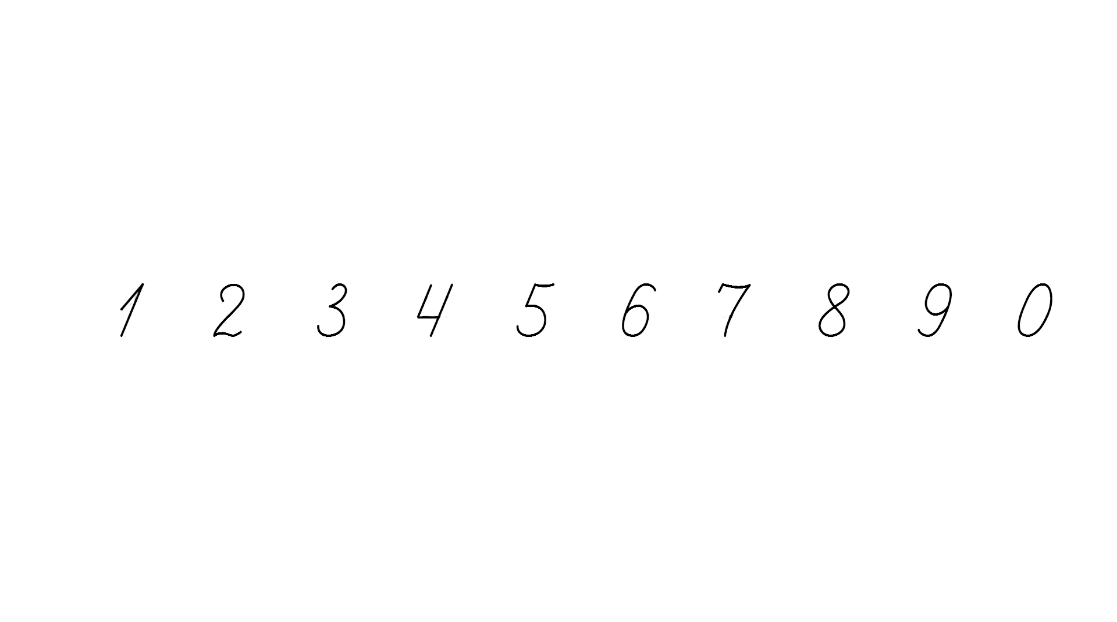 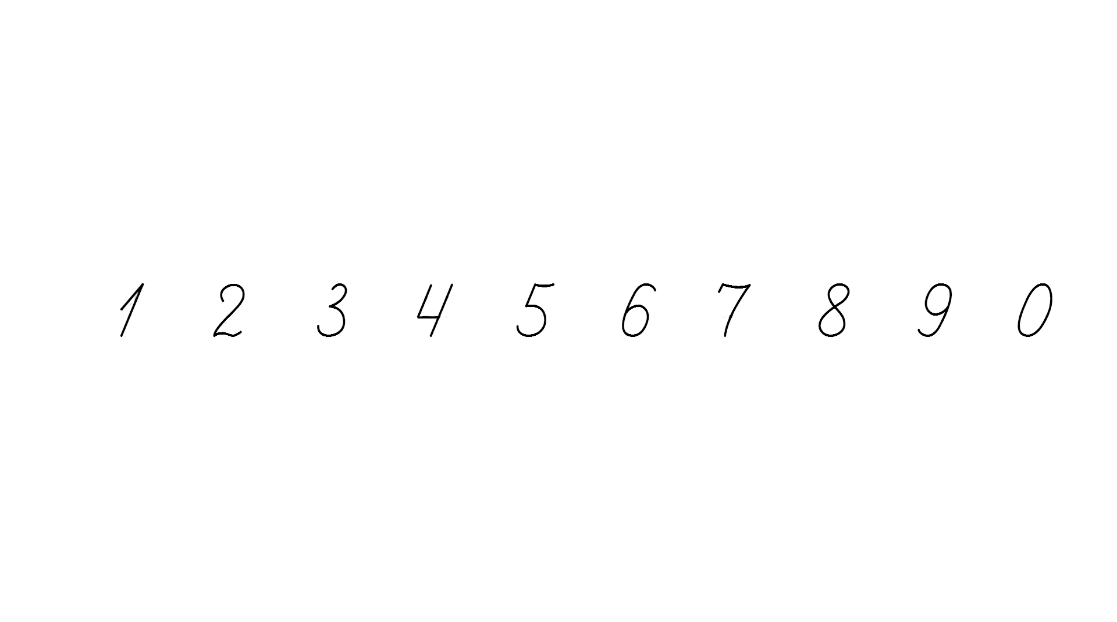 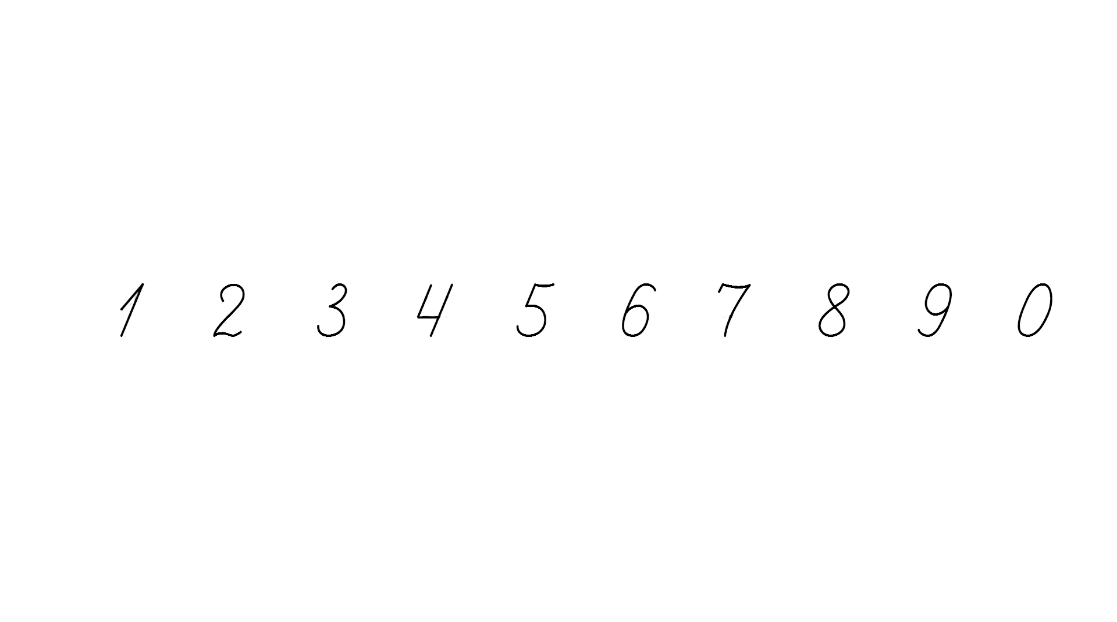 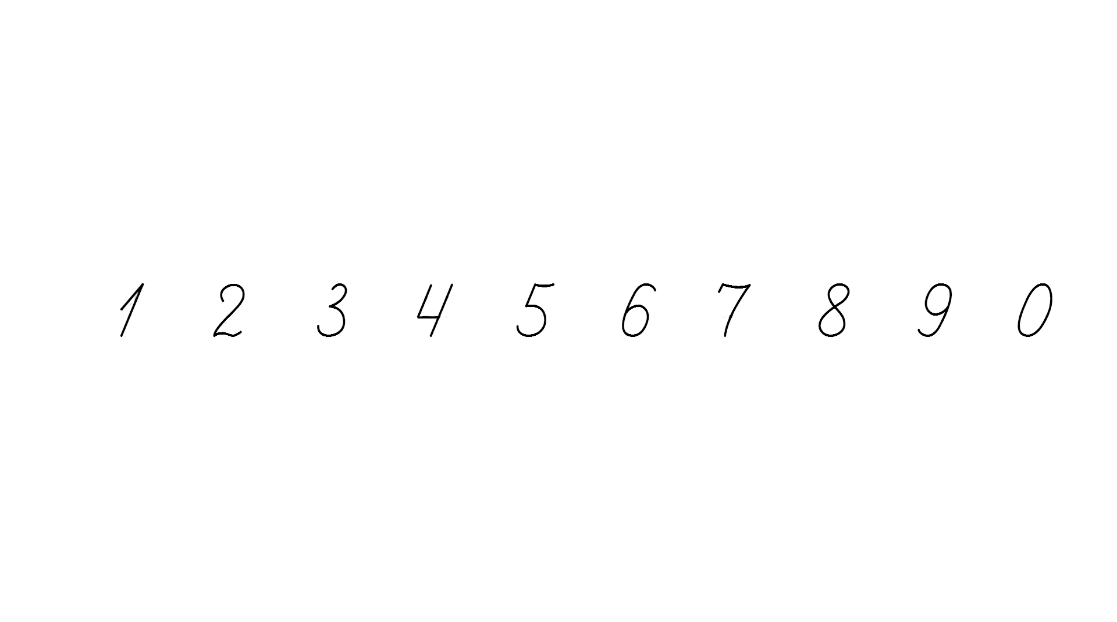 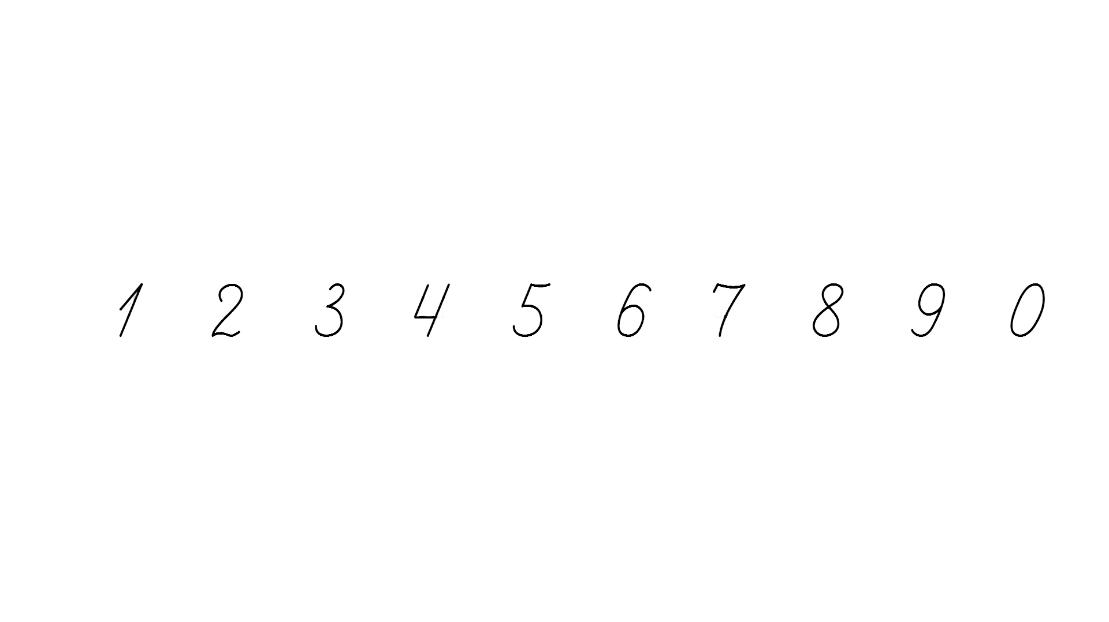 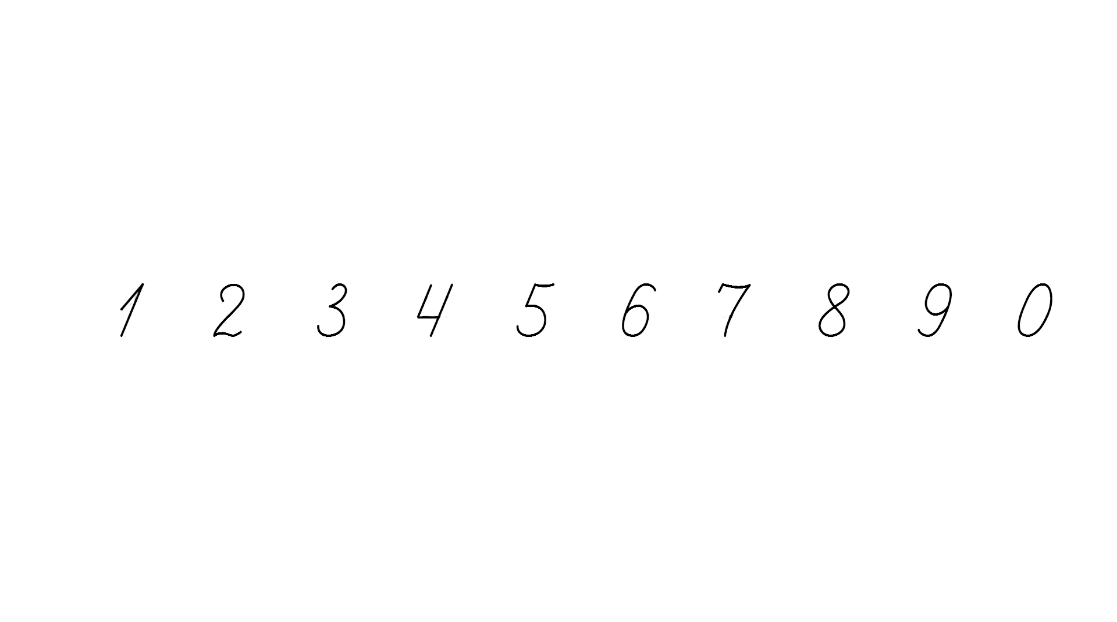 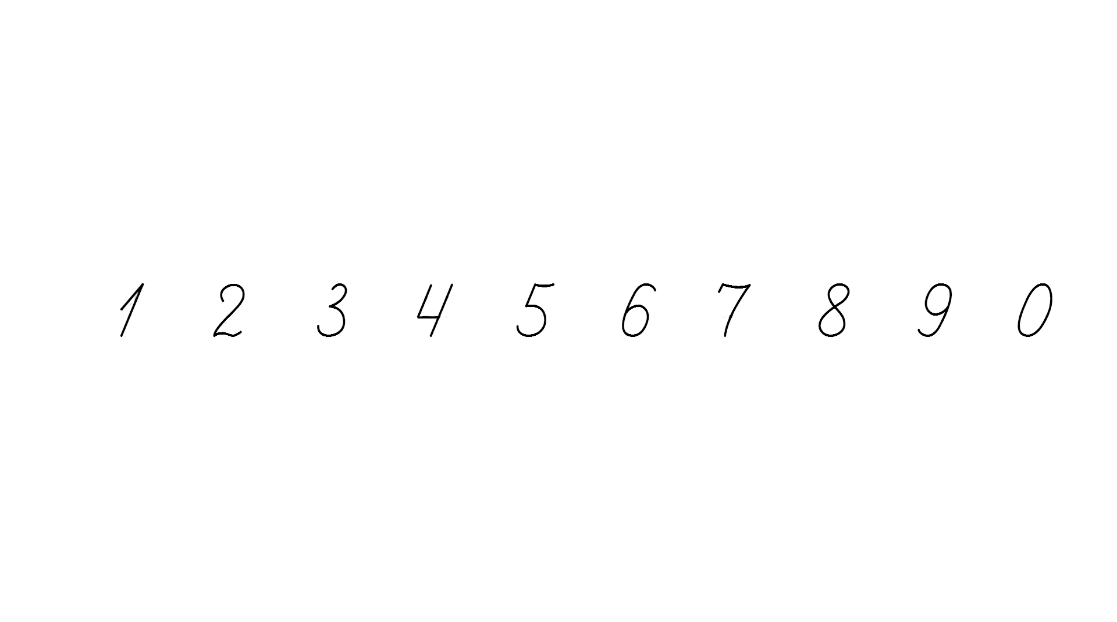 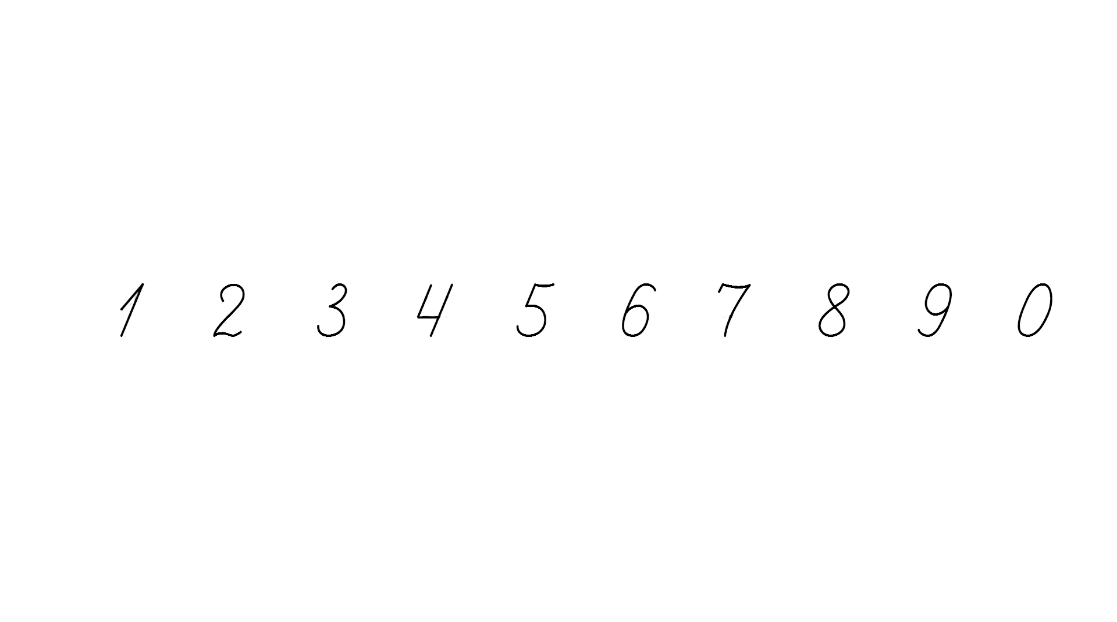 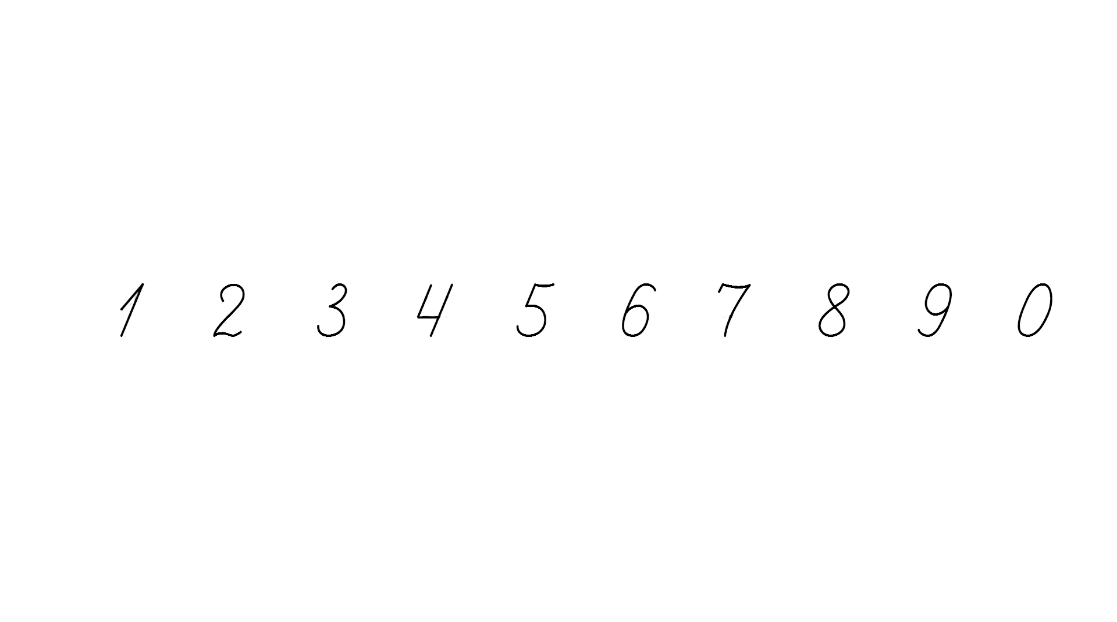 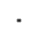 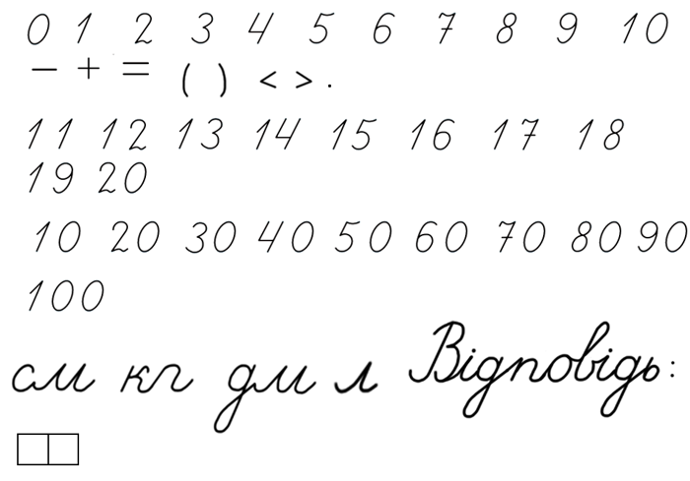 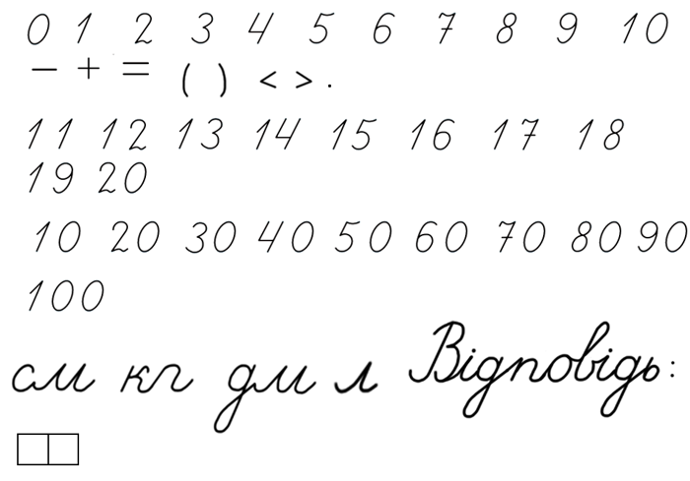 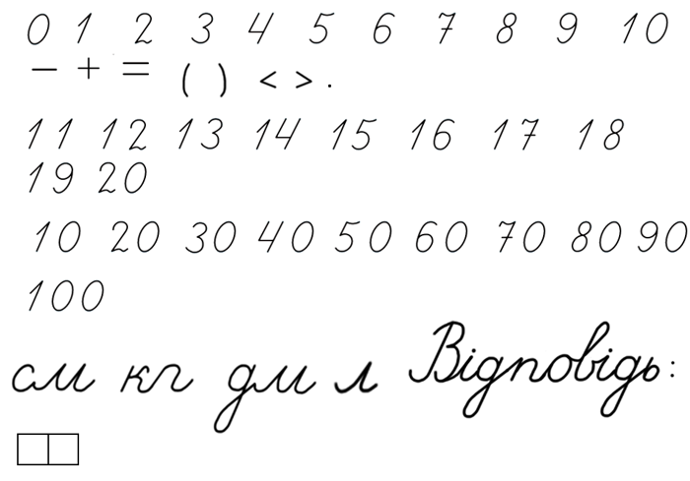 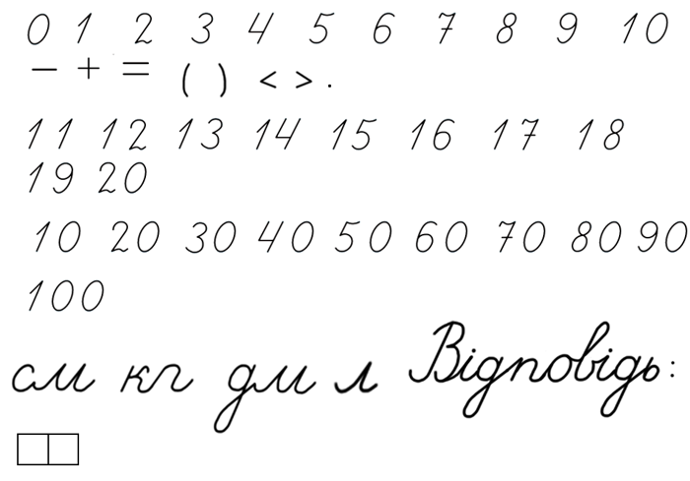 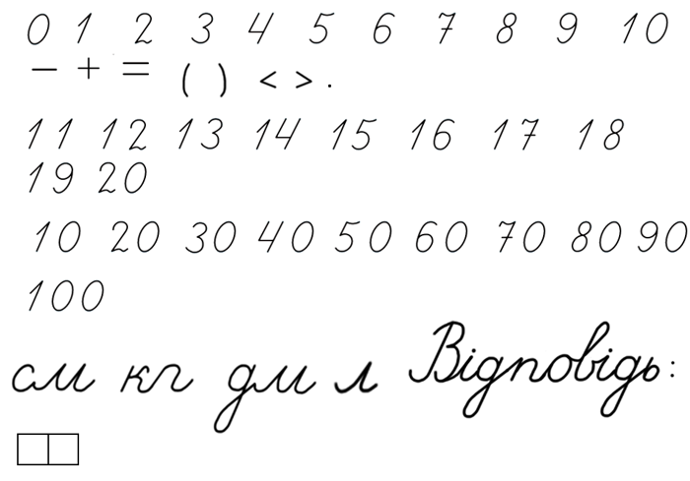 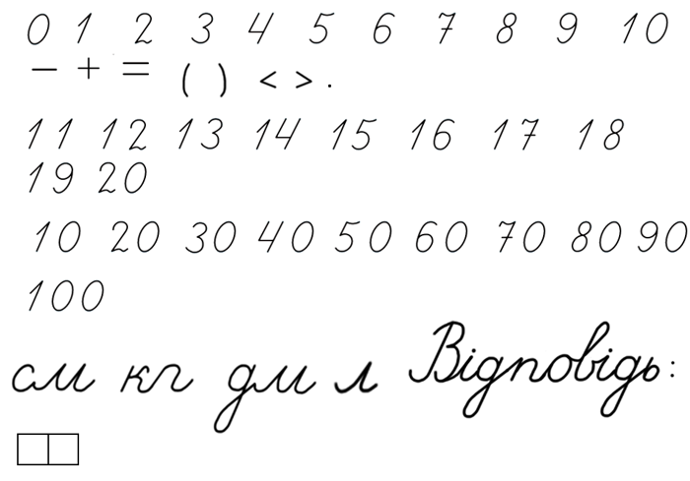 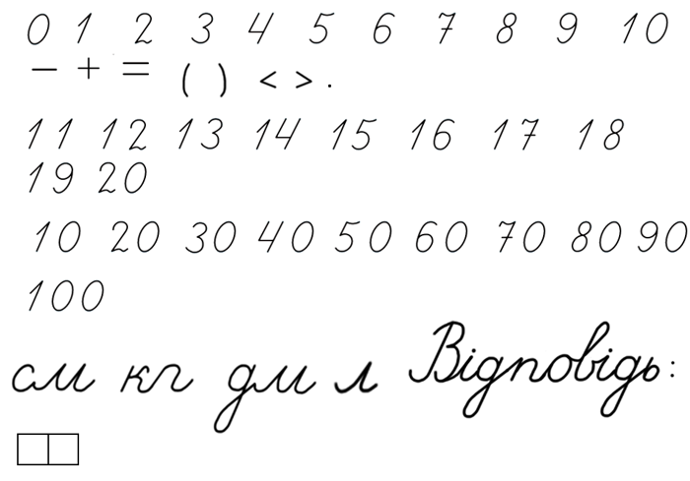 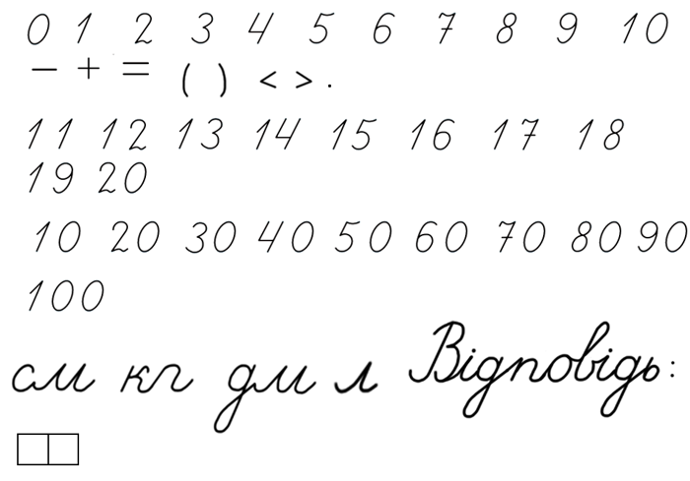 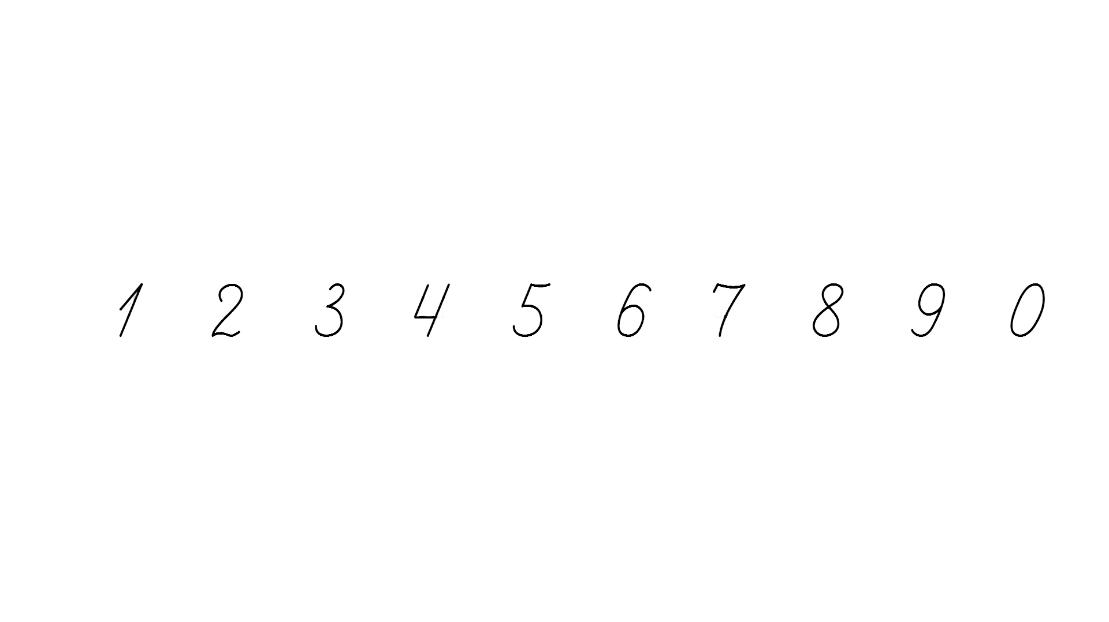 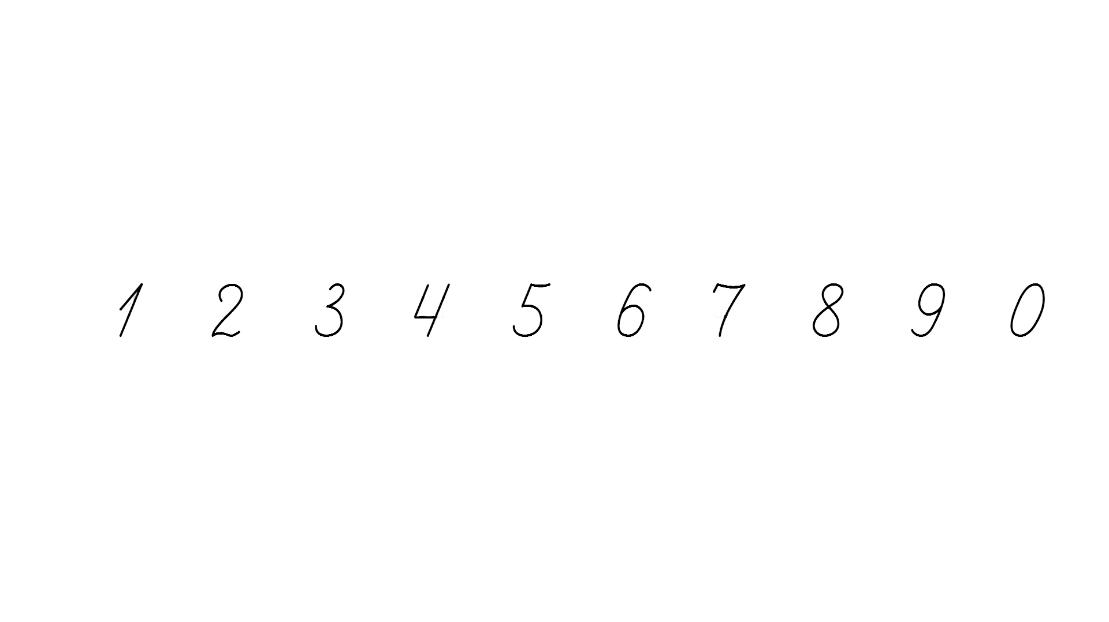 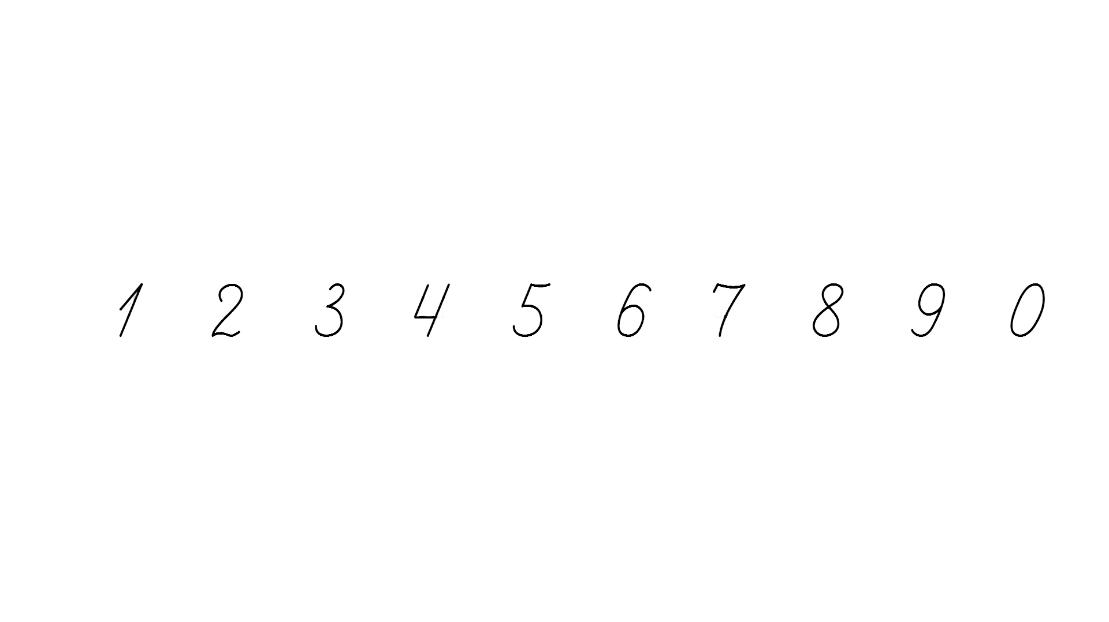 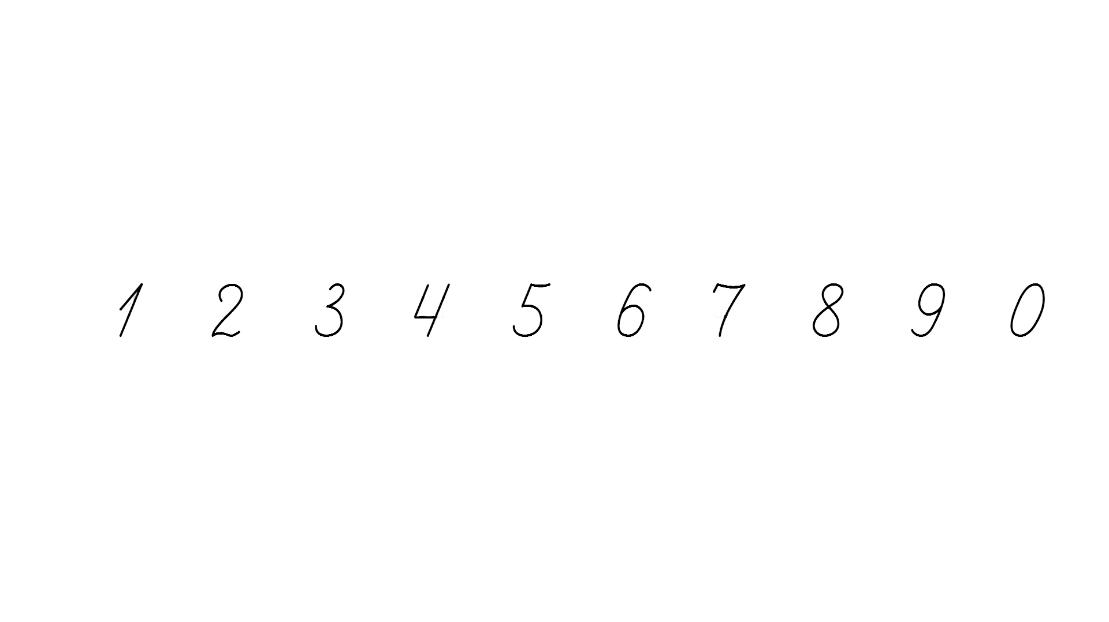 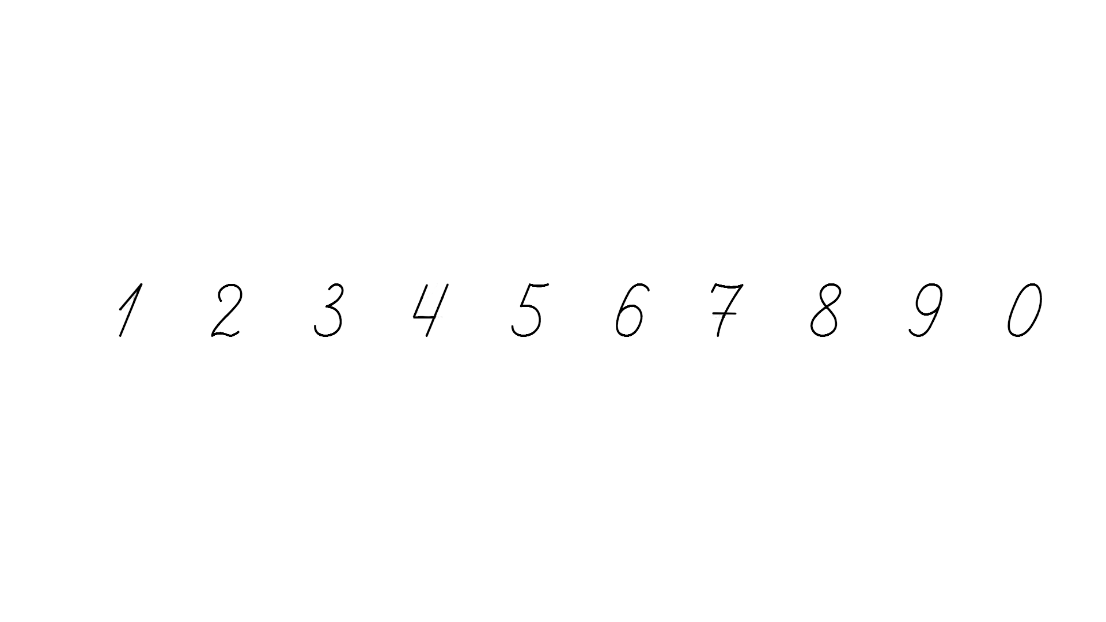 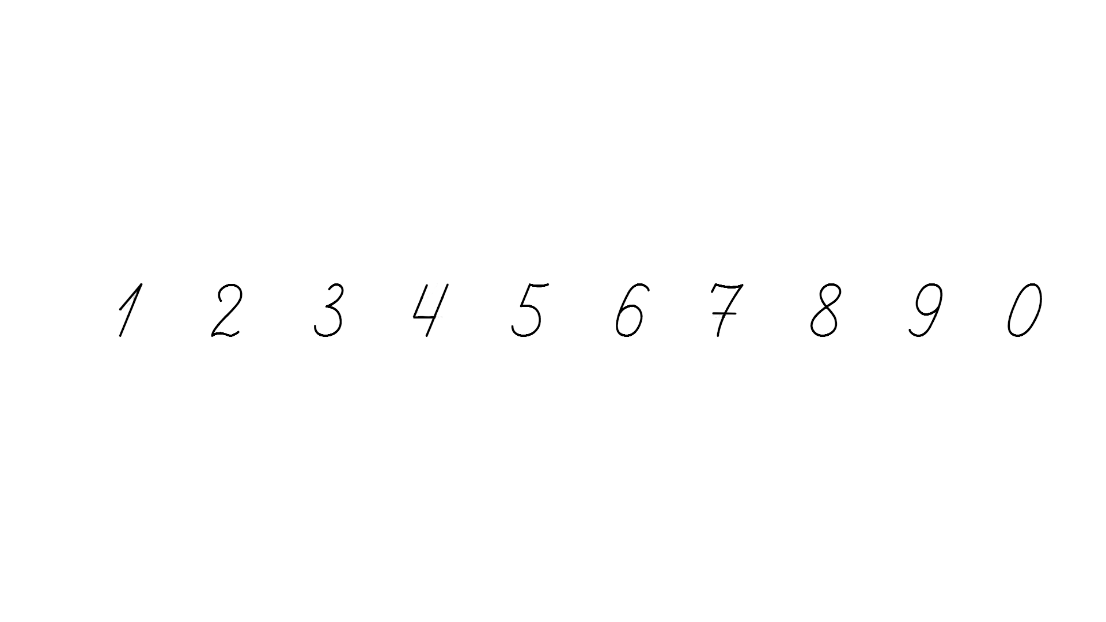 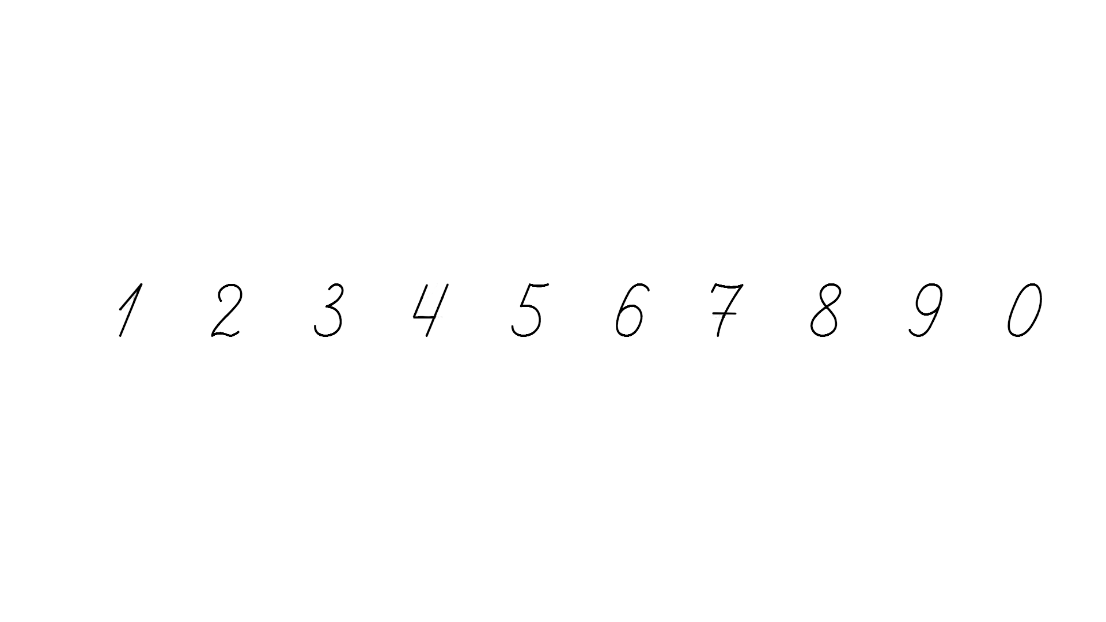 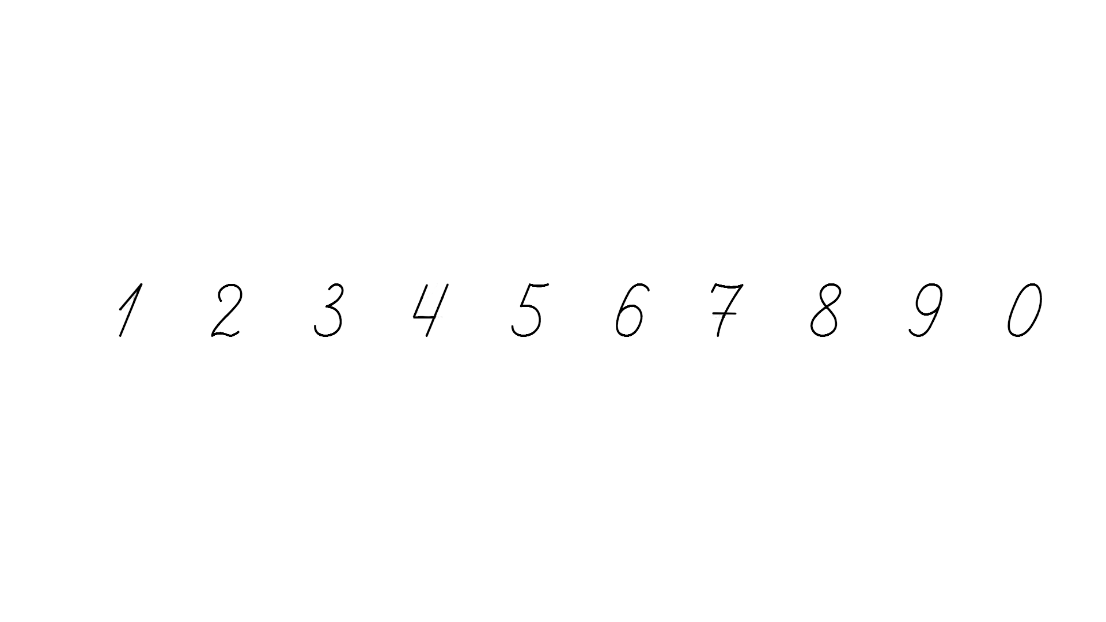 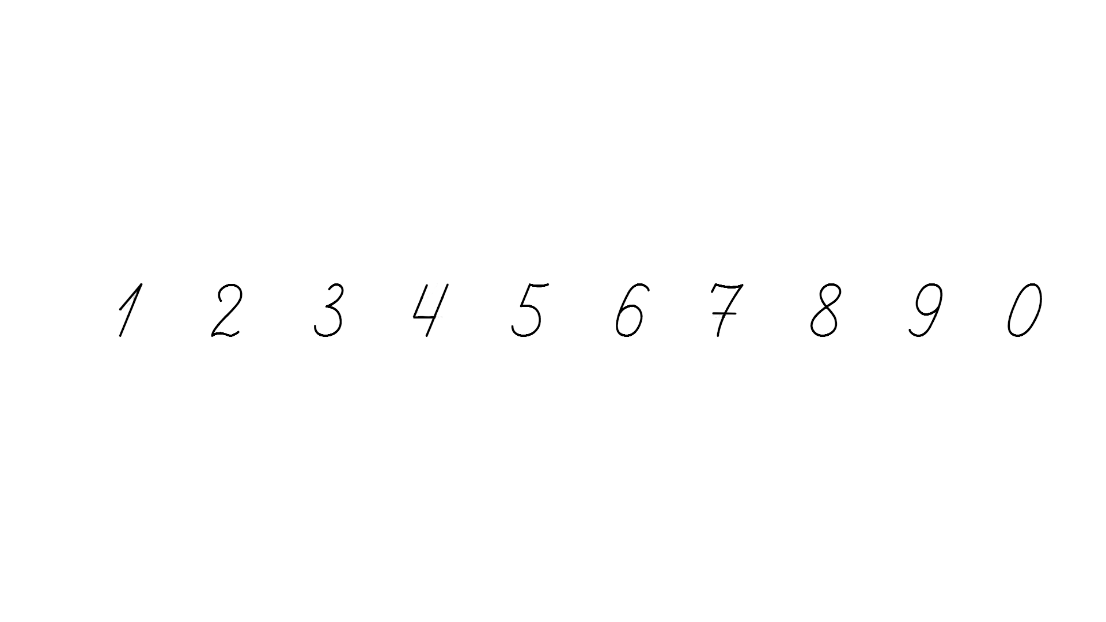 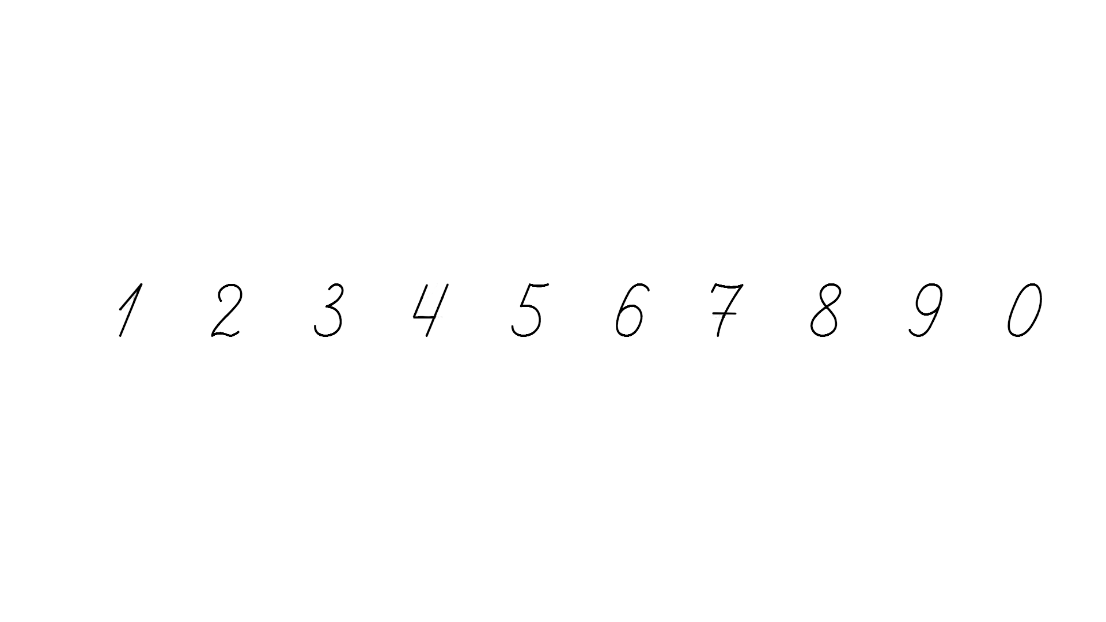 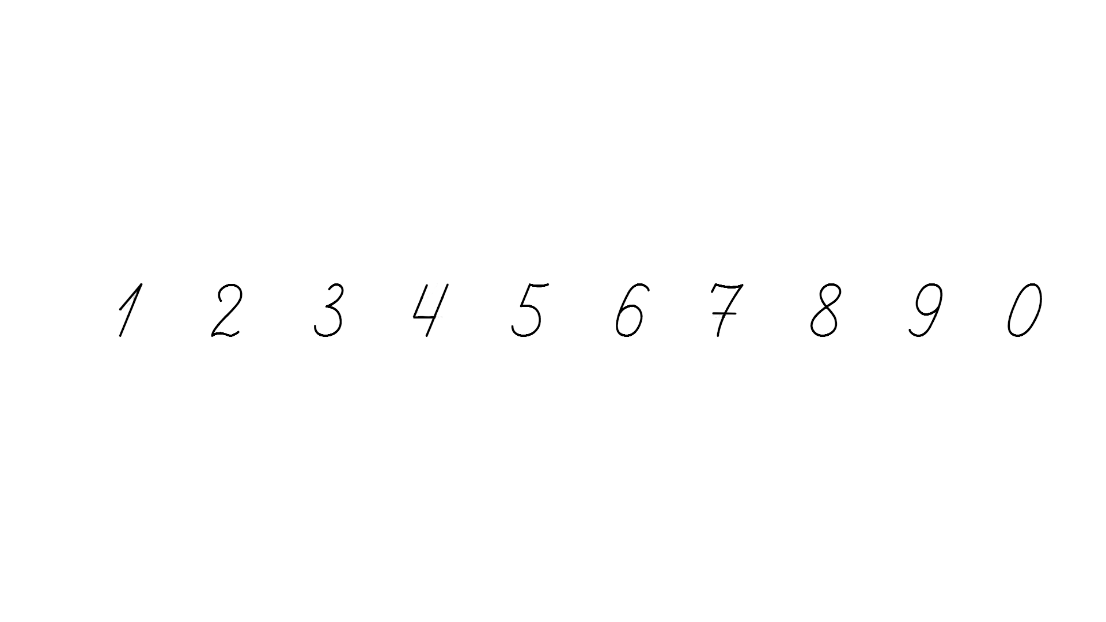 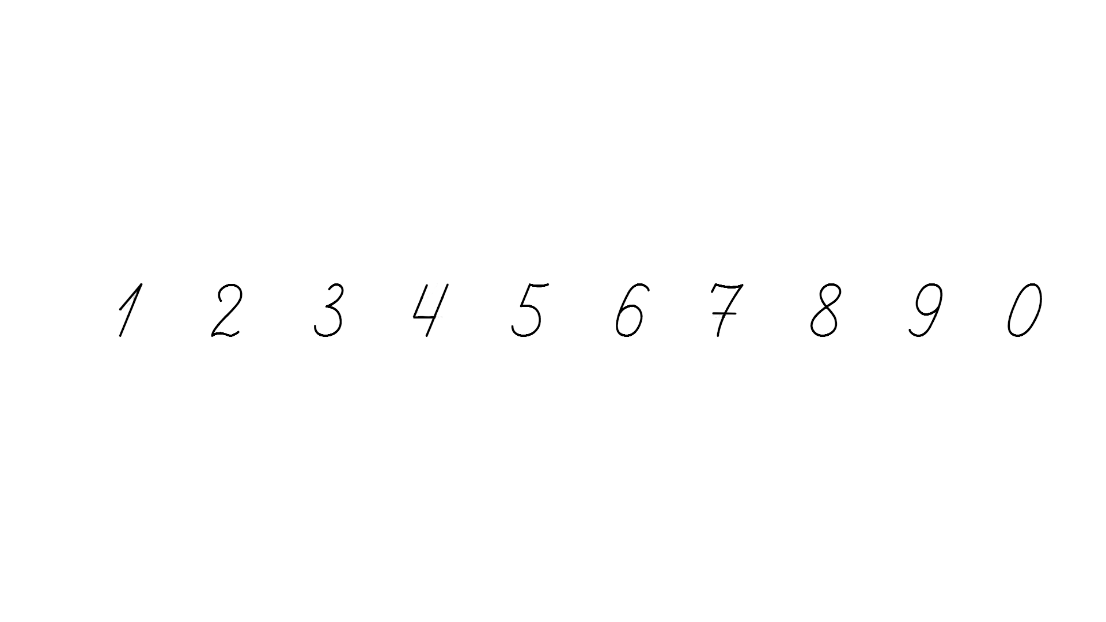 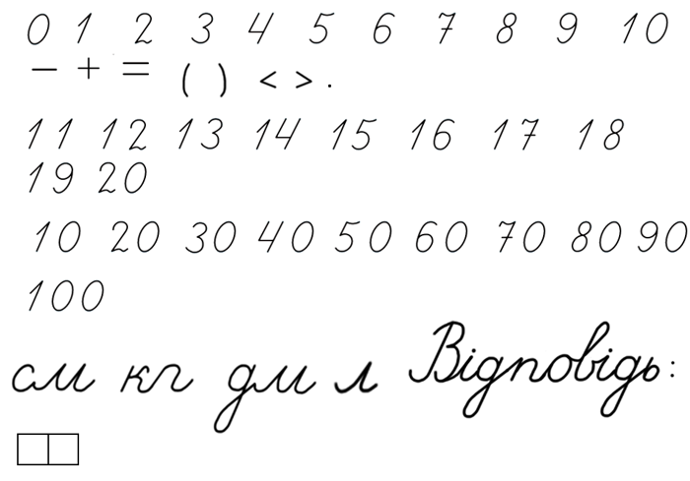 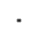 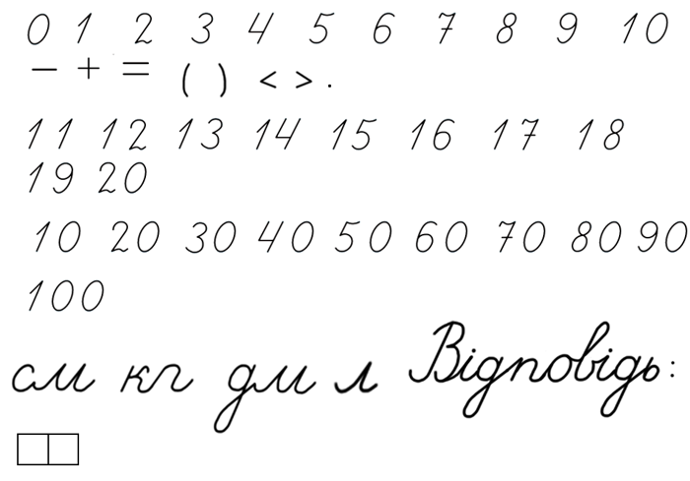 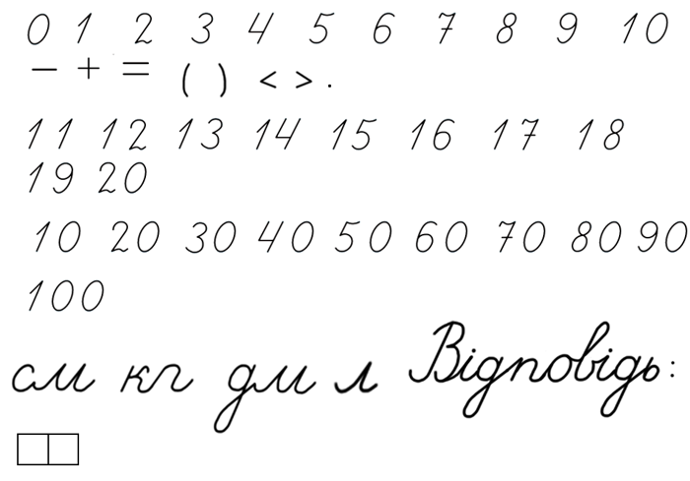 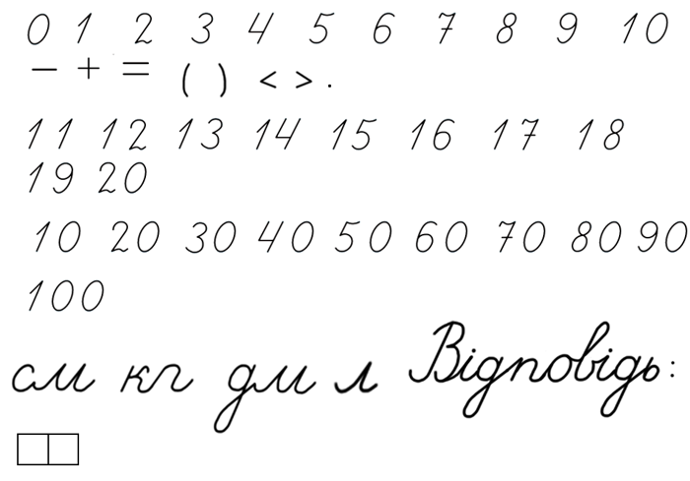 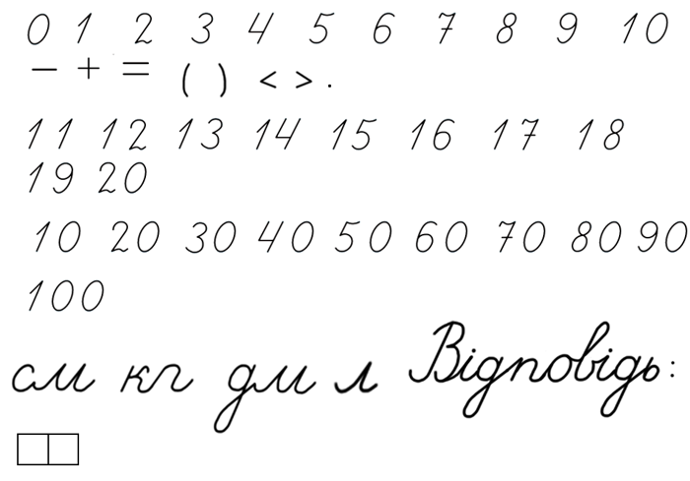 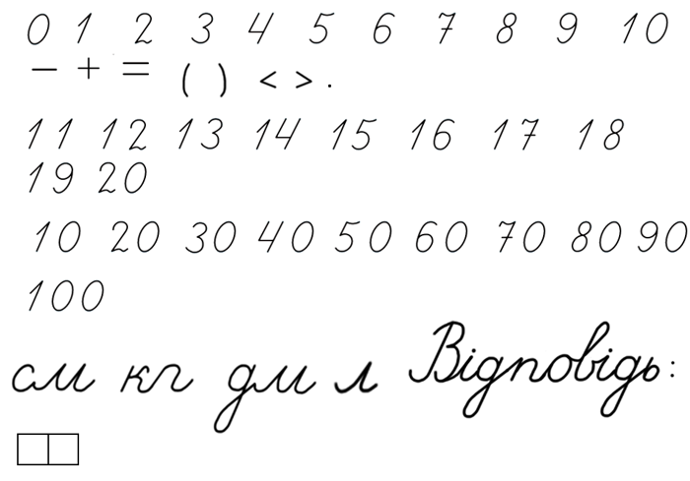 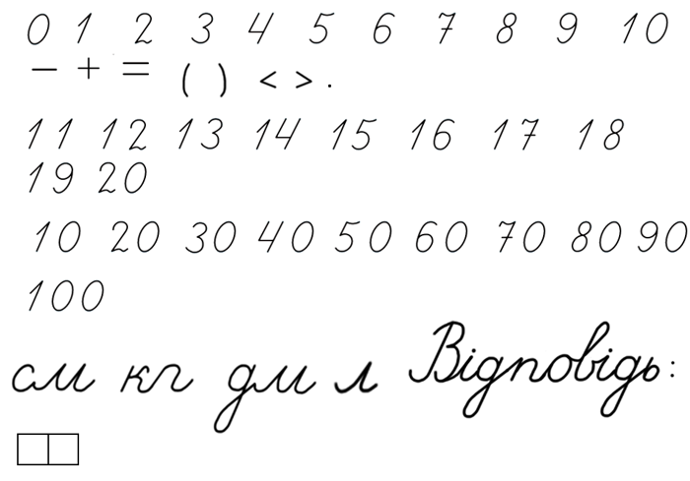 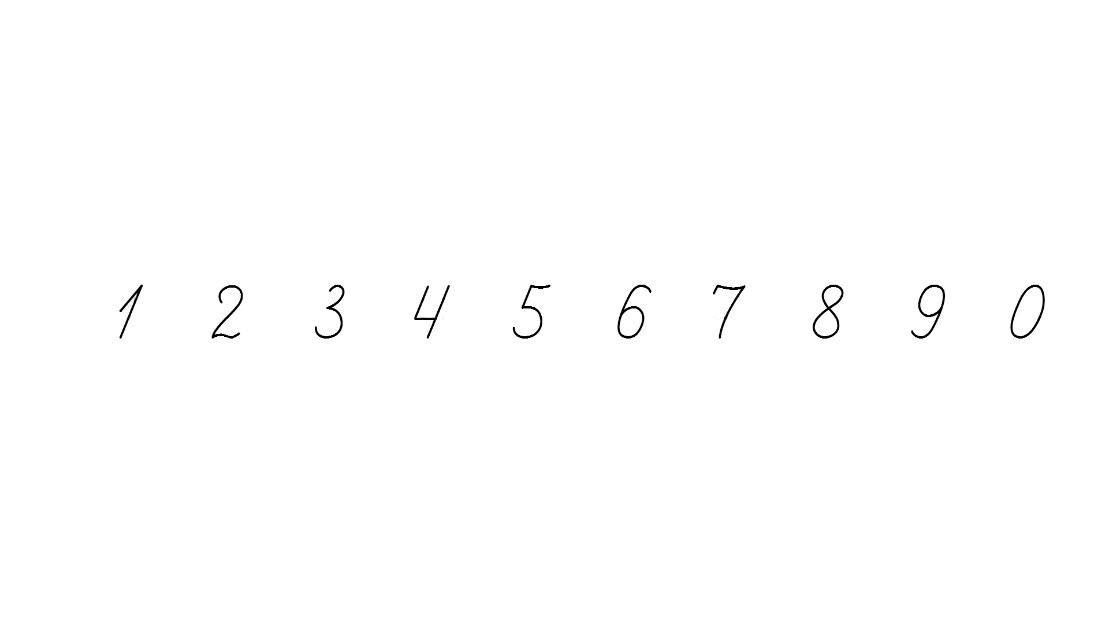 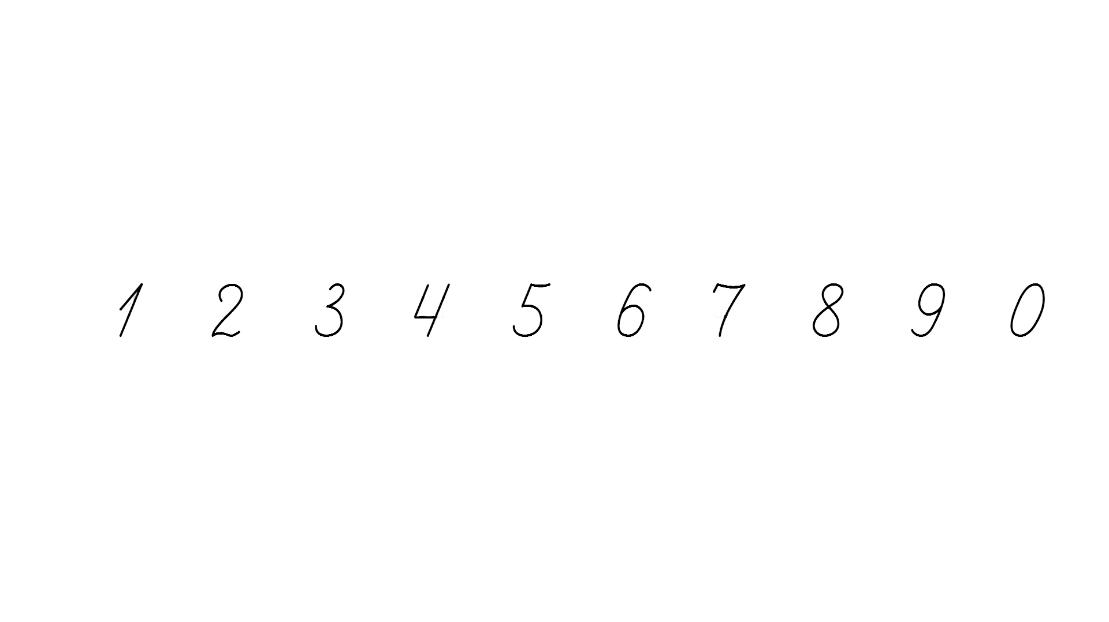 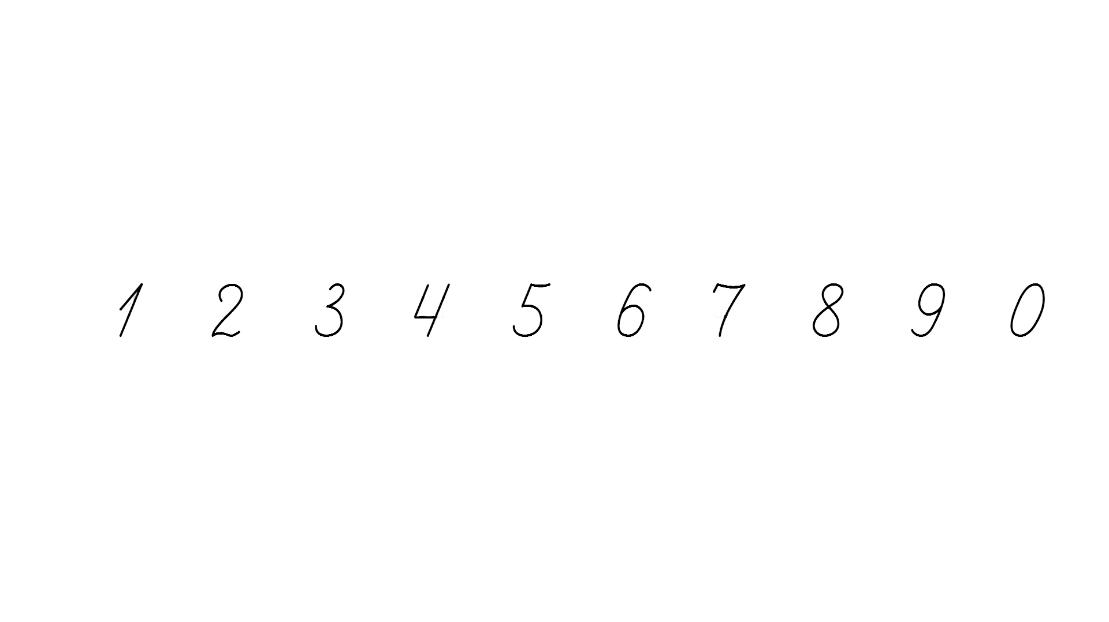 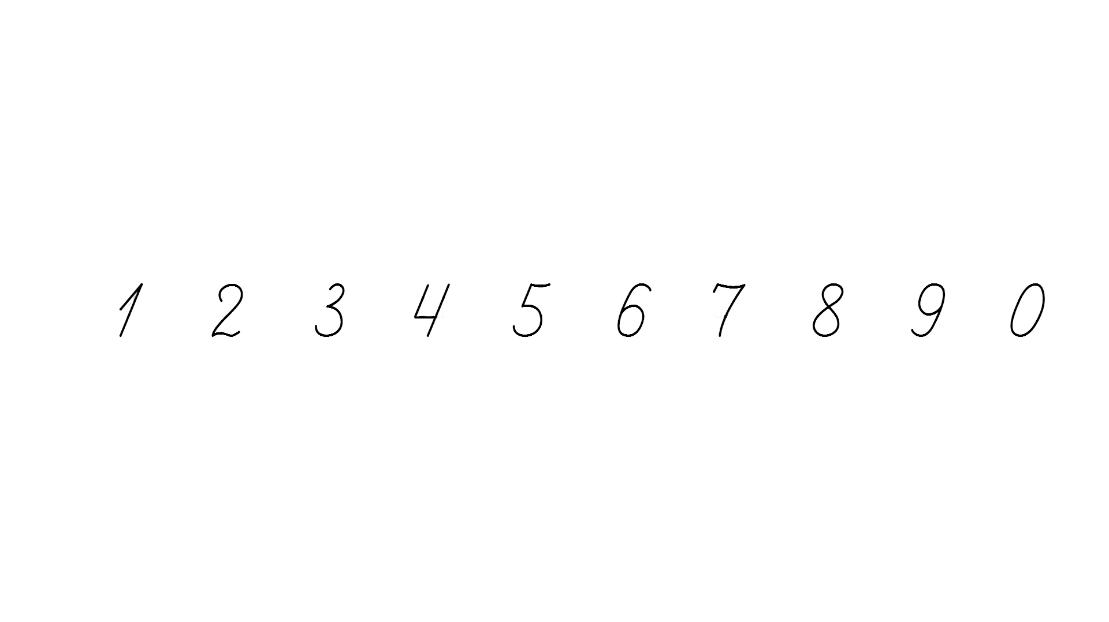 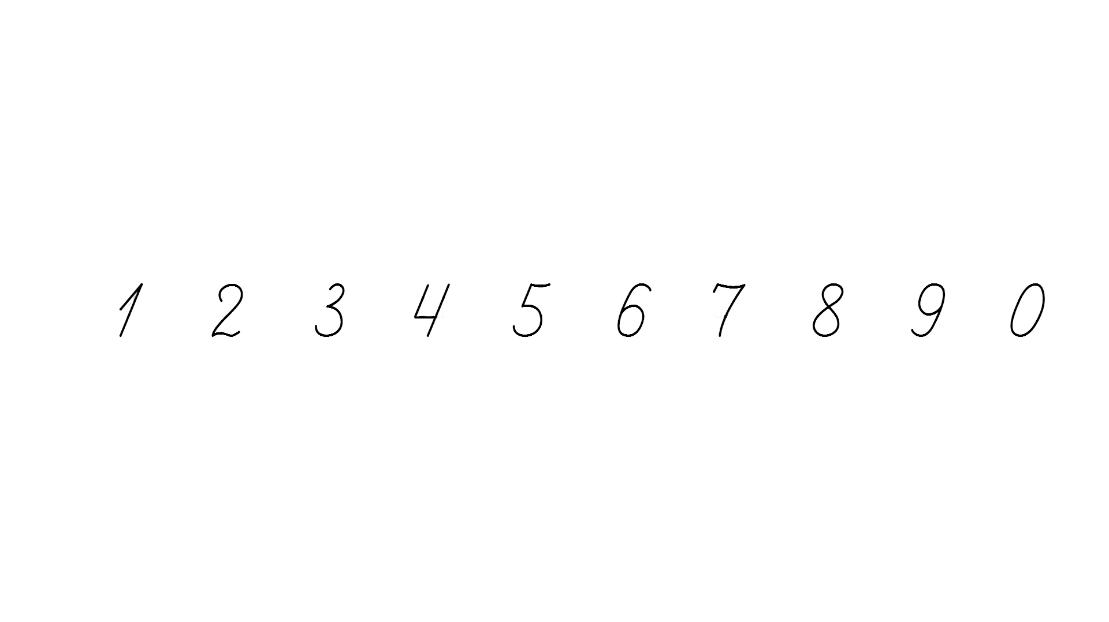 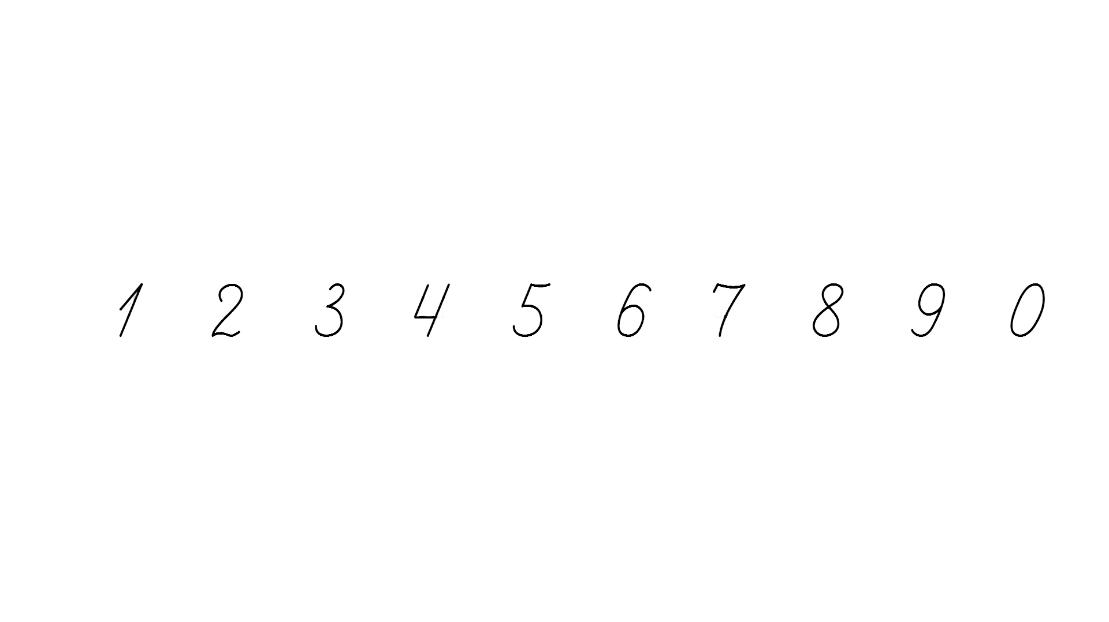 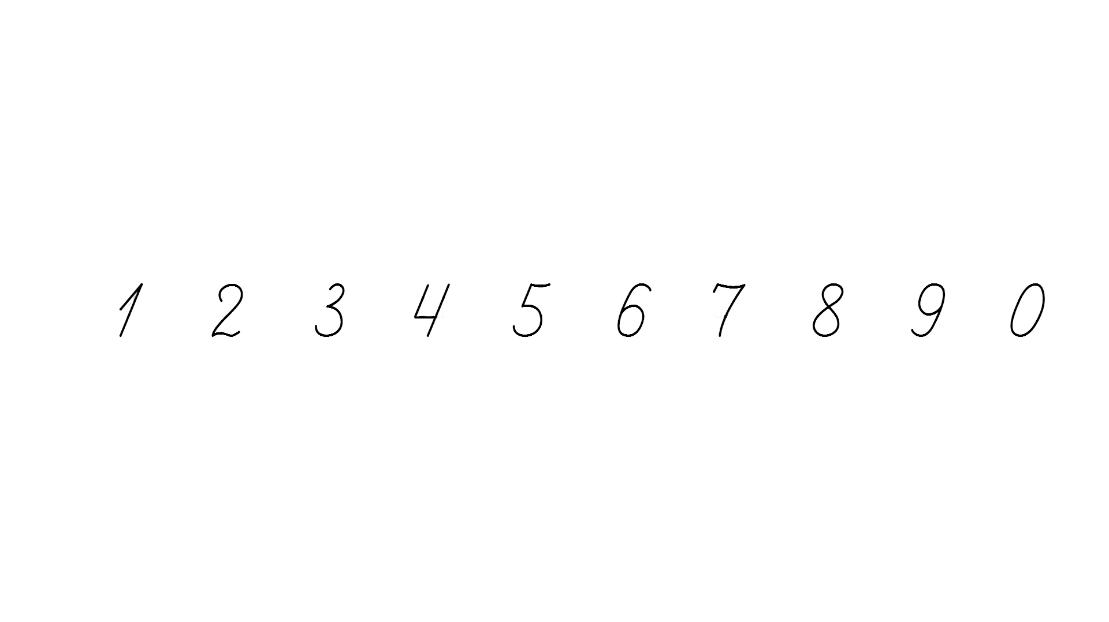 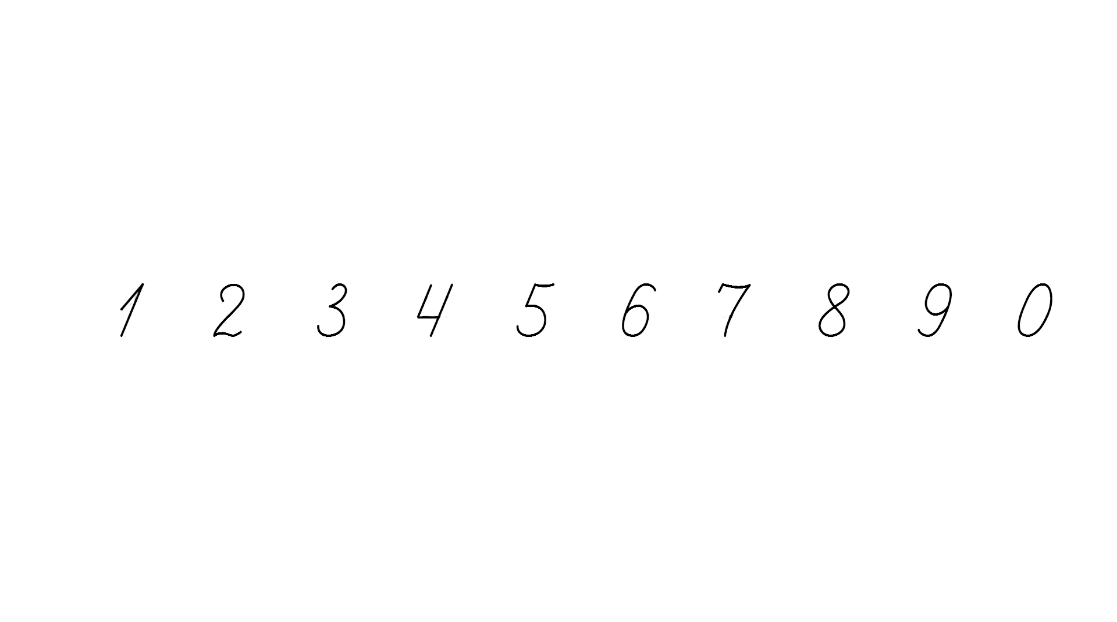 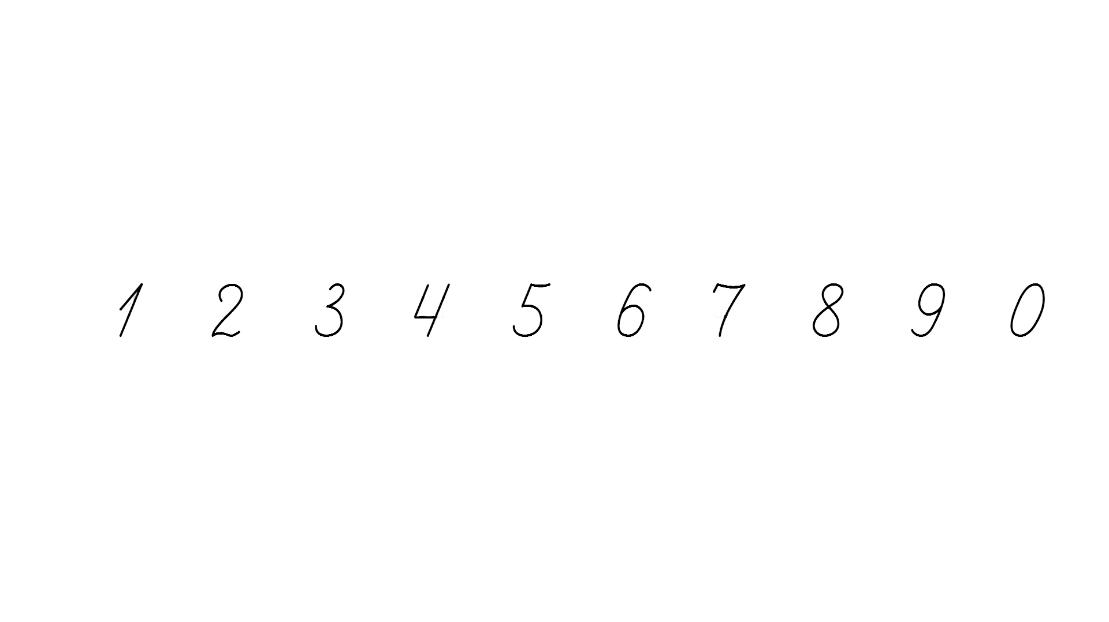 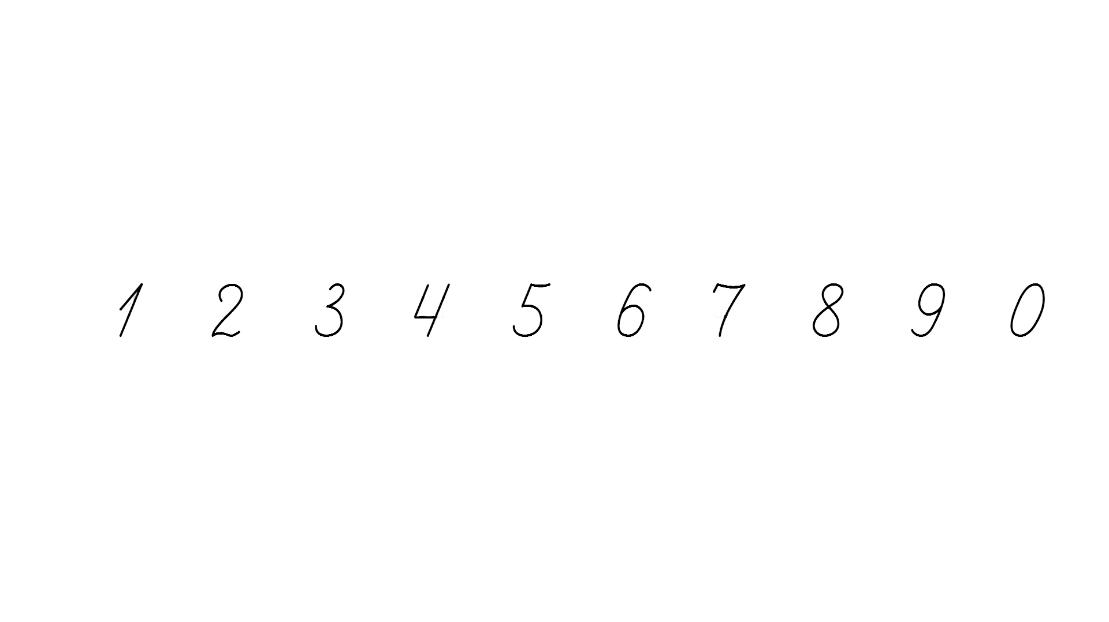 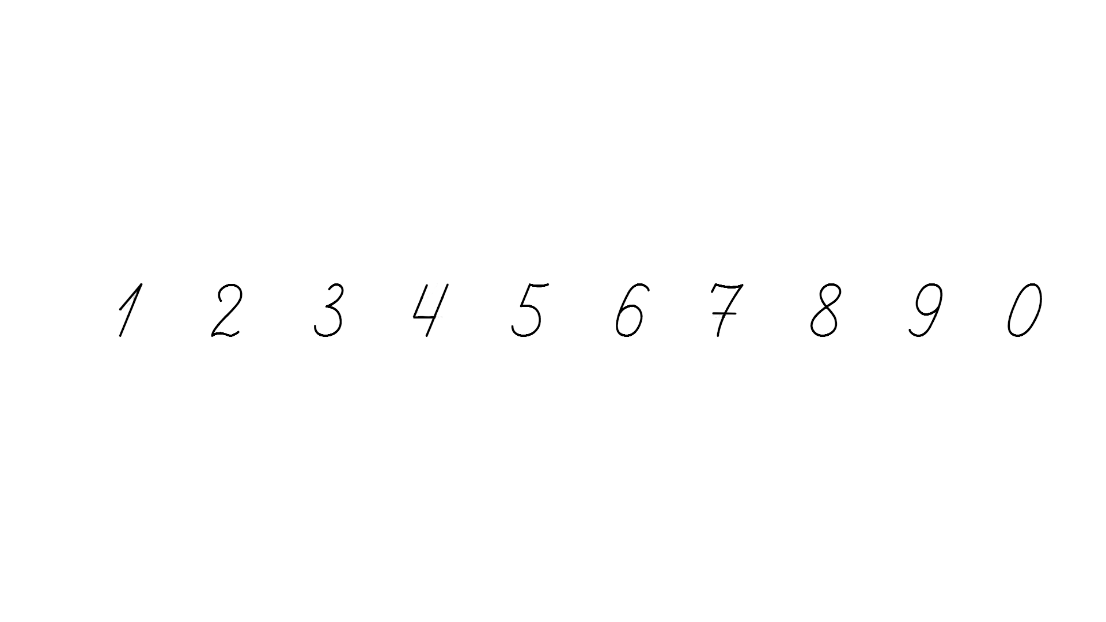 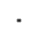 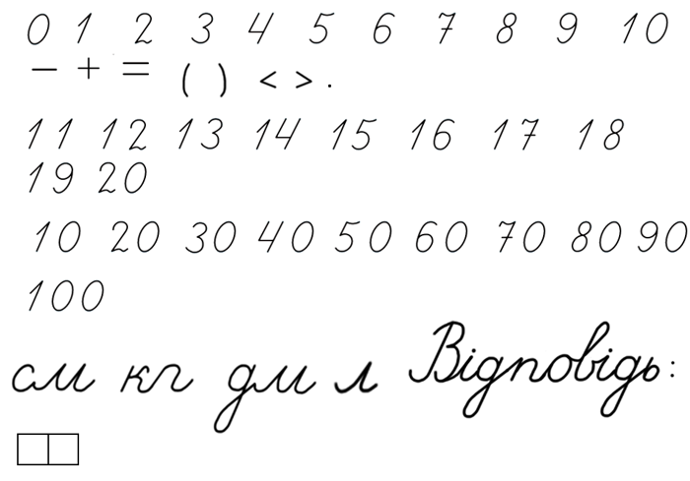 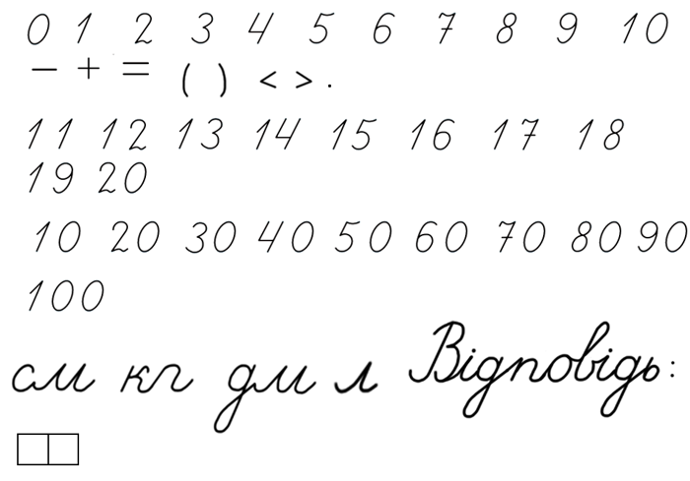 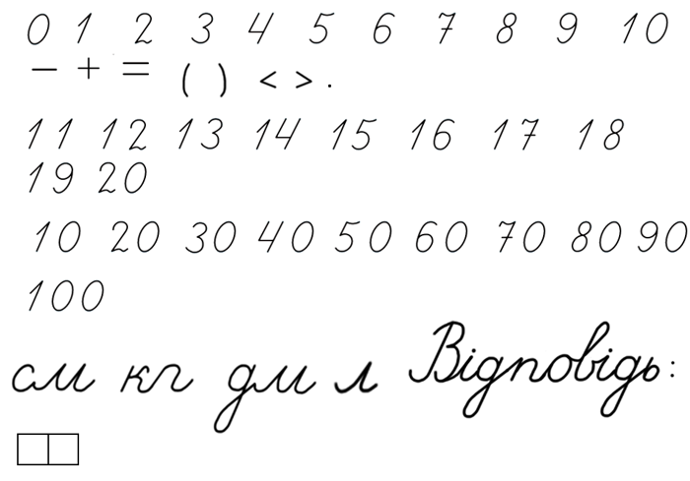 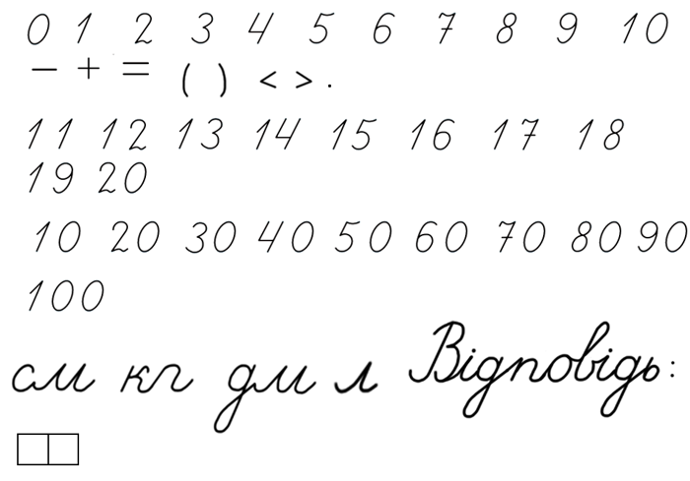 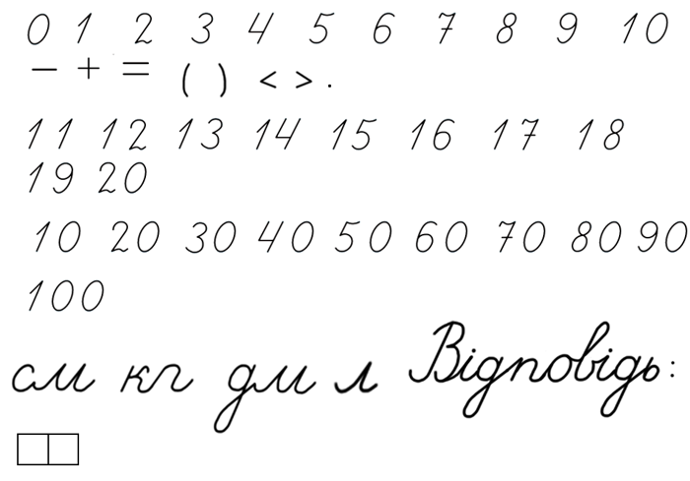 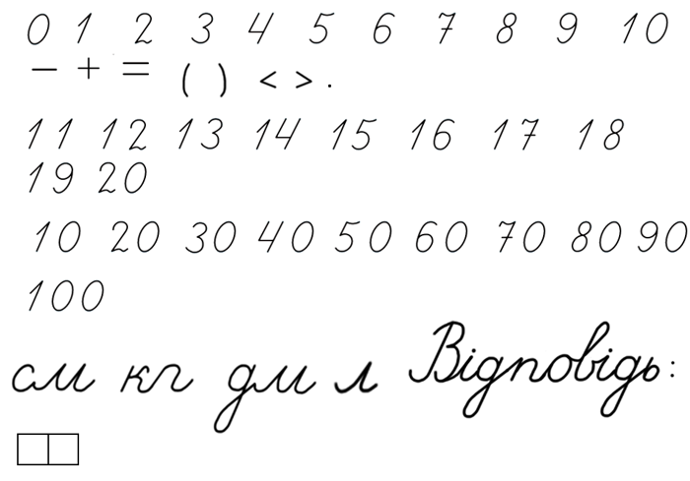 Підручник. 
Сторінка
148
За схемою склади добутки з множником і частки з дільником 9.
81 : 9 =
9
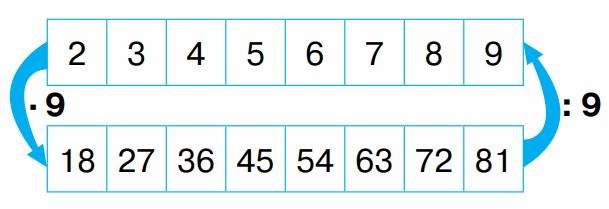 7
63 : 9 =
5
45 : 9 =
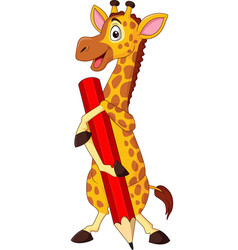 3
54 : 6 : 3 =
3
48 : 8 : 2 =
8
(95 – 23) : 9=
Підручник. 
Сторінка
148
Розв’яжи задачу №919 усно
У корзині було 50 бананів. Шести мавпам роздали по 4 банани. Скільки бананів залишилось в корзині?
Було – 50 б. 
Роздали – 6 м. по 4 б. Залишилось – ? б.
– роздали 6 мавпам.
1) 4 ∙ 6 =
24 (б.)
2) 50 – 24  =
26 (б.)
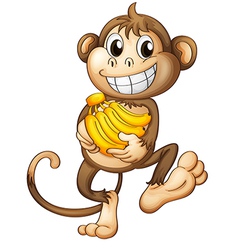 26 (б.)
50 – 4 ∙ 6 =
Відповідь:
26 бананів залишилось в корзині.
Підручник. 
Сторінка
148
Розв’яжи задачу №920, скориставшись коротким записом
В одній коробці було 38 деталей конструктора, а в іншій - 42 деталі. Частину деталей роздали 7 учням, по 8 деталей кожному. Скільки деталей залишилось?
Було – 38д. і 42д. 
Роздали – 7уч. по 8д. Залишилось – ? д.
80 (д.)
– було всього.
1) 42 + 38 =
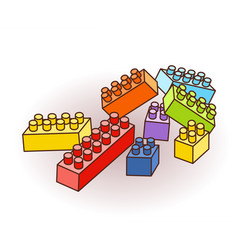 2) 8 ∙ 7 =
56 (д.)
– роздали 7 учням.
24 (д.)
3) 80 – 56  =
24 деталі залишилось.
Відповідь:
Підручник. 
Сторінка
148
Розв’яжи задачу №921
У кошику було 26 жовтих і 14 червоних яблук. Частину яблук роздали 8 дітям, по 3 яблука кожному. Скільки яблук залишилось у кошику?
Було – 26 ябл. і 14 ябл. 
Роздали – 8д. по 3 ябл. Залишилось – ? ябл.
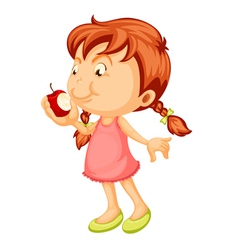 40 (ябл.)
1) 26 + 14 =
– було всього.
– роздали 8 дітям.
2) 3 ∙ 8 =
24 (ябл.)
16 (ябл.)
3) 40 – 24  =
16 яблук залишилось у кошику.
Відповідь:
Підручник. 
Сторінка
149
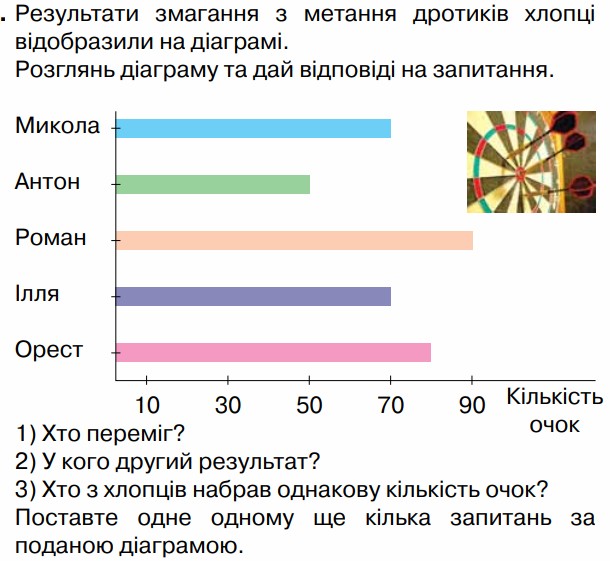 Результати змагання з метання дротиків хлопці відобразили на діаграмі.
Розглянь діаграму та дай відповіді на запитання.
Підручник. 
Сторінка
149
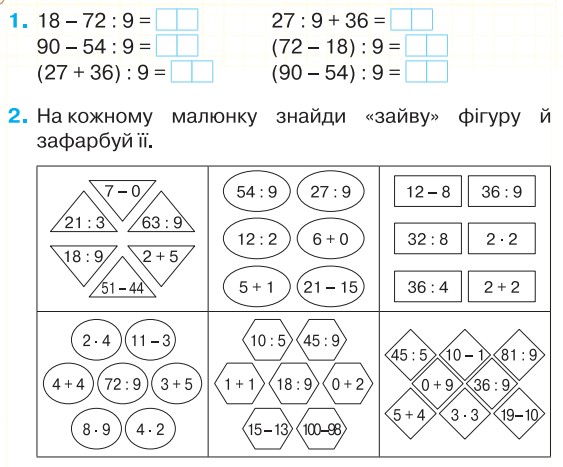 Робота в зошиті
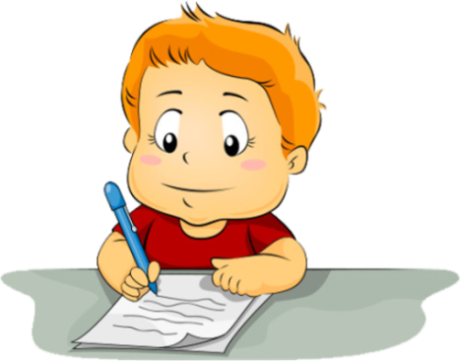 Сторінка
72
Рефлексія. Обери свій олівець.
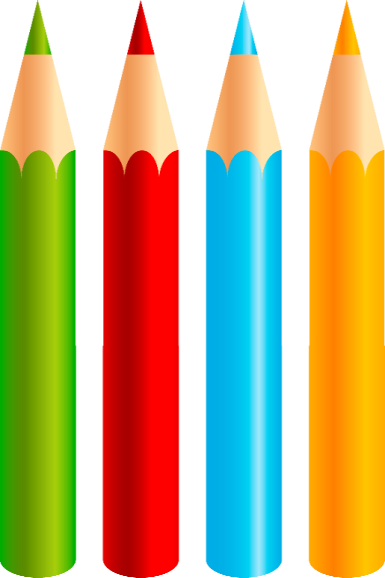 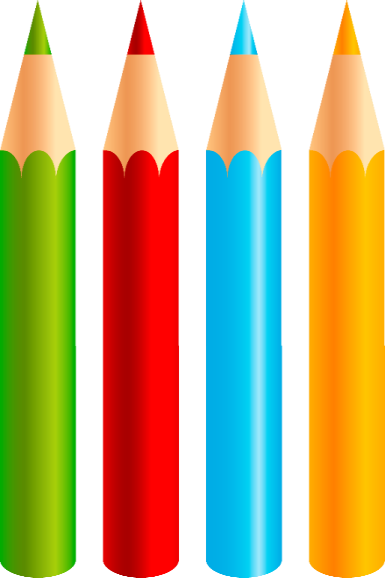 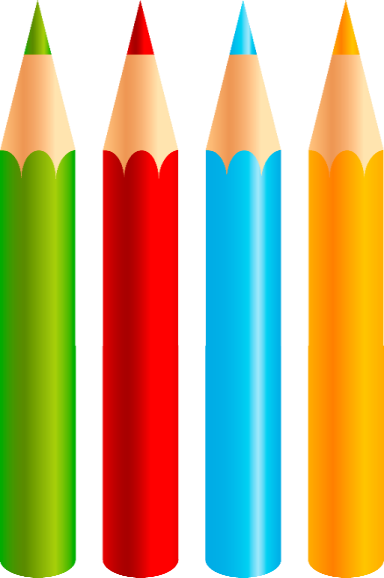 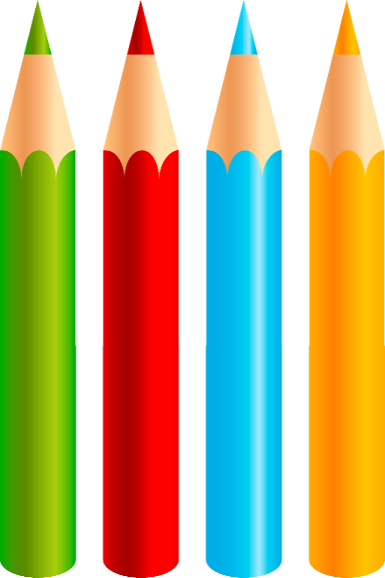 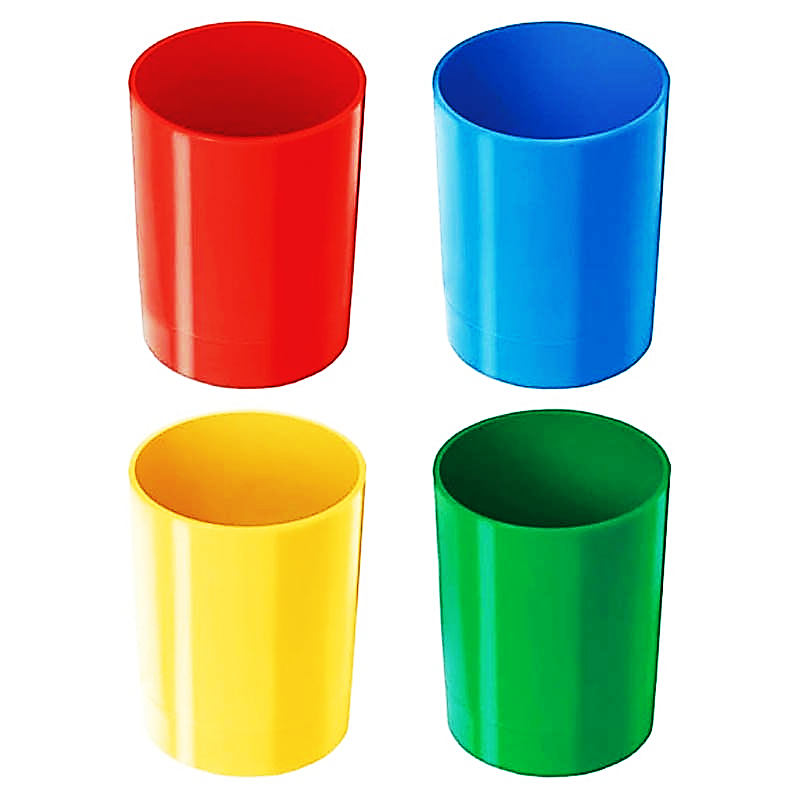 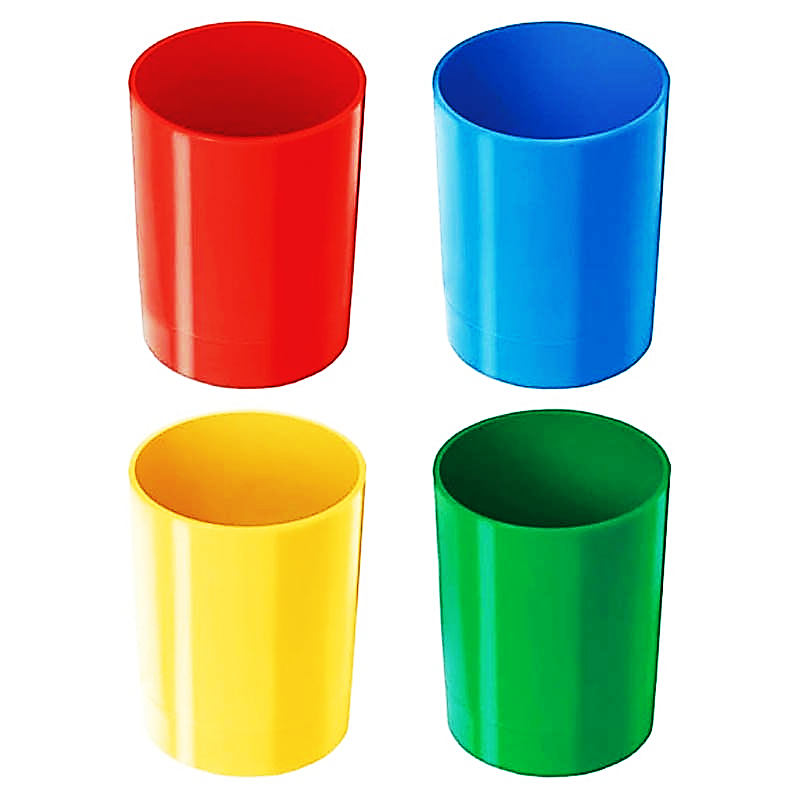 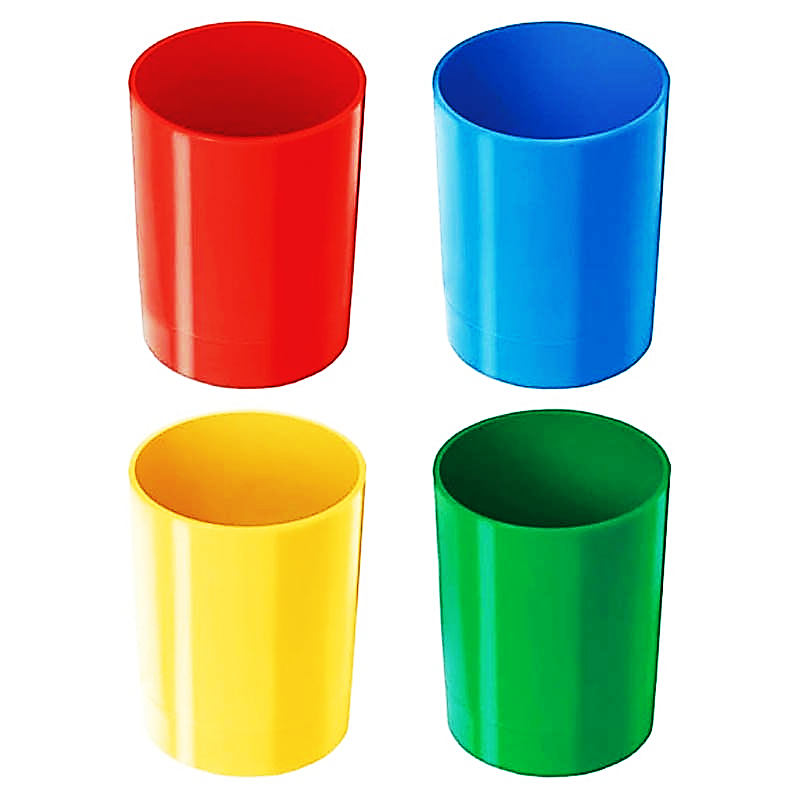 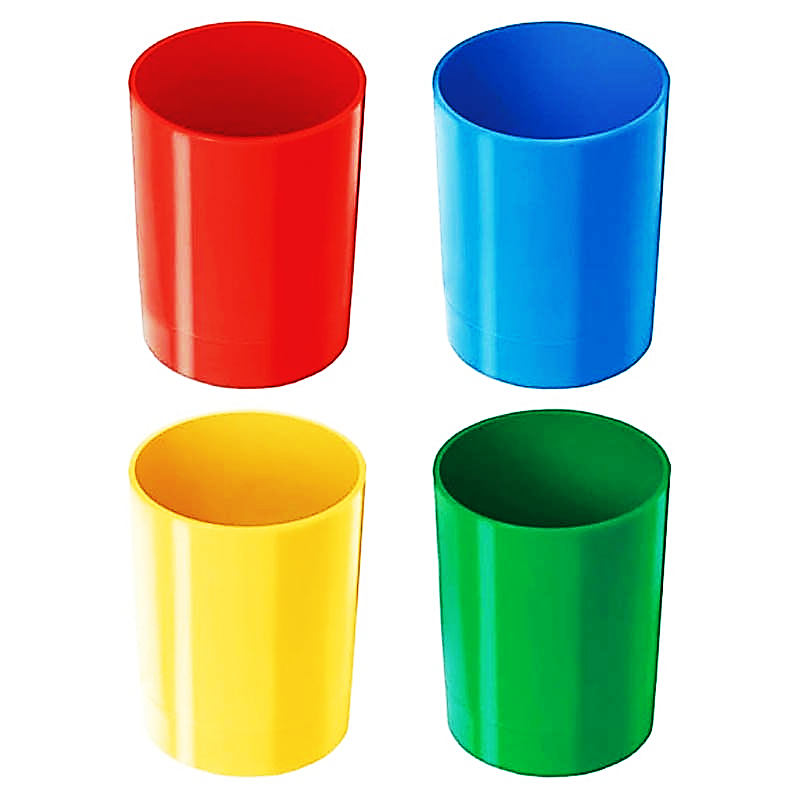 Було дуже просто!
Було важко!
Можу краще!
Було цікаво!
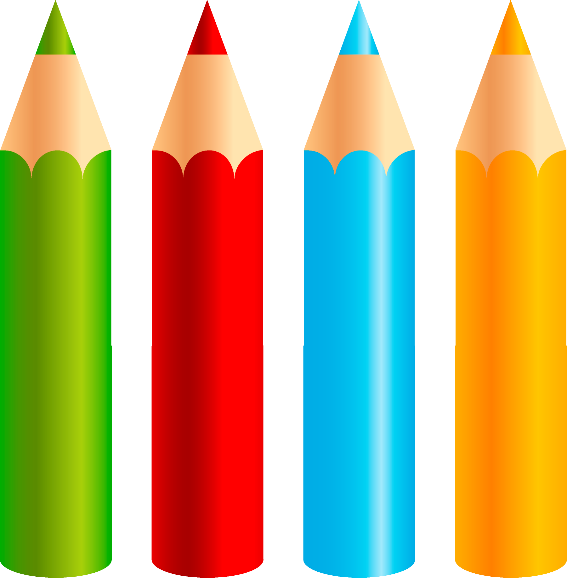 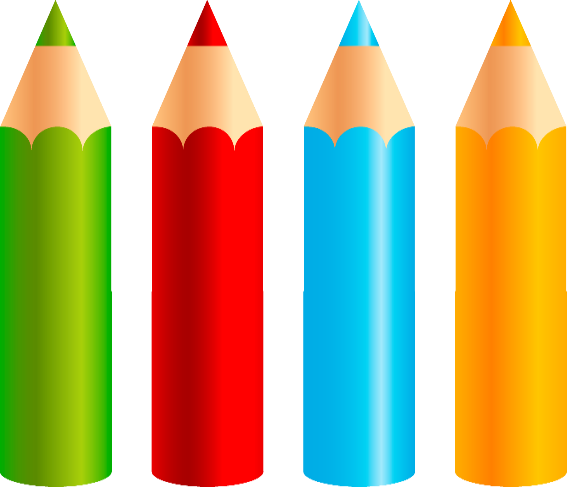 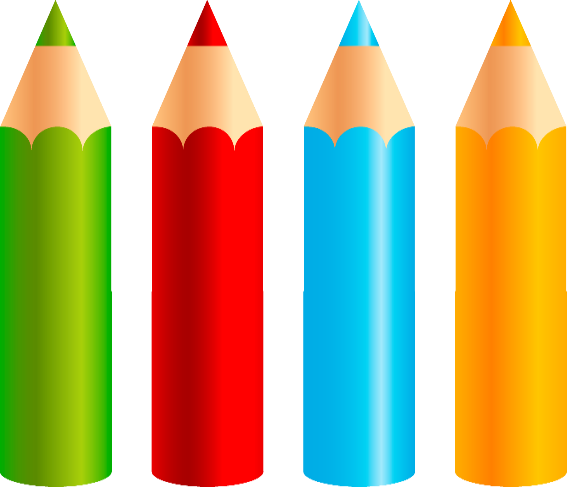 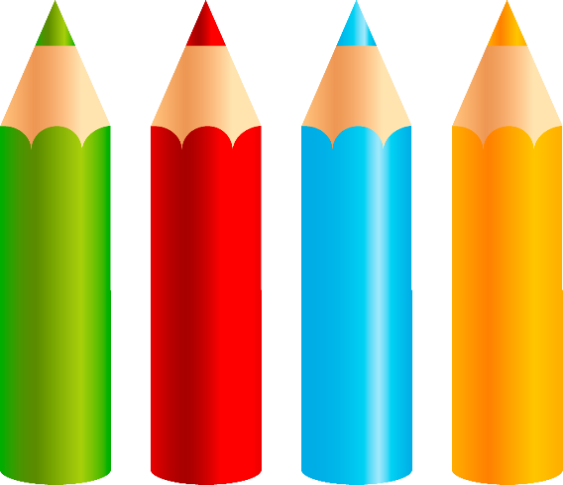 Сьогодні
(для відкриття інтерактивного завдання натисніть на помаранчевий прямокутник)
23.04.2025
Відкрити онлайнове інтерактивне завдання